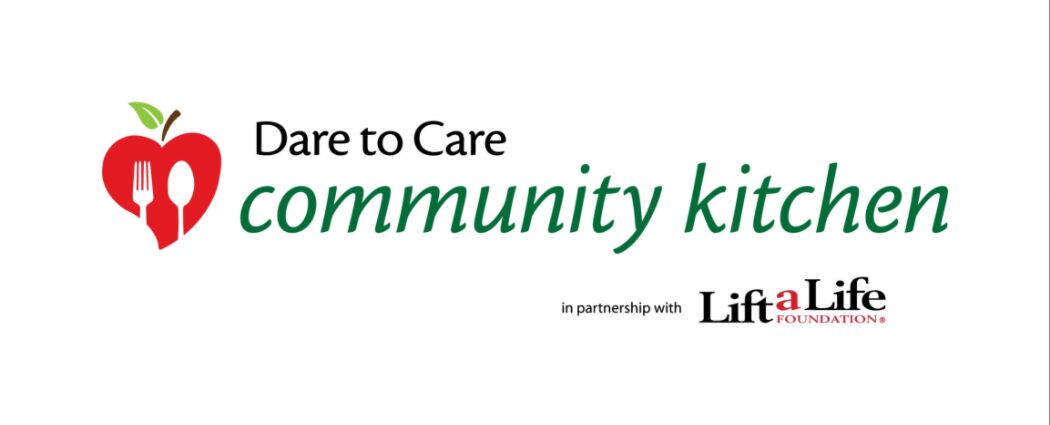 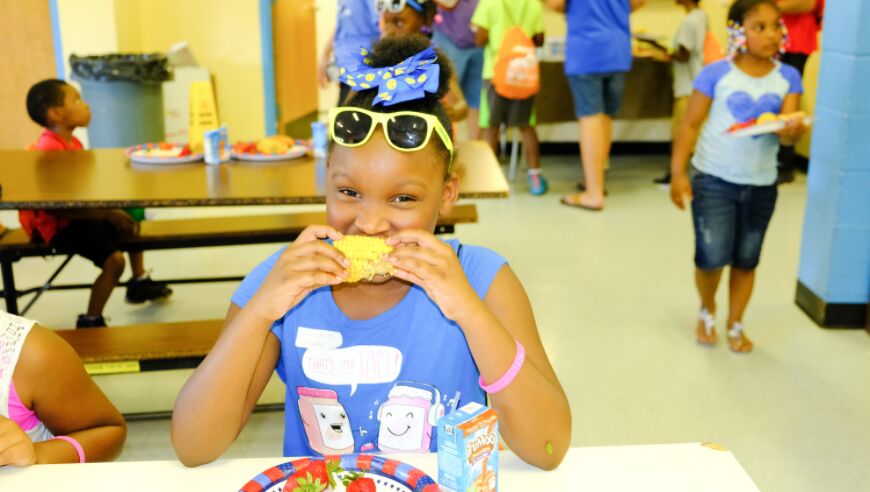 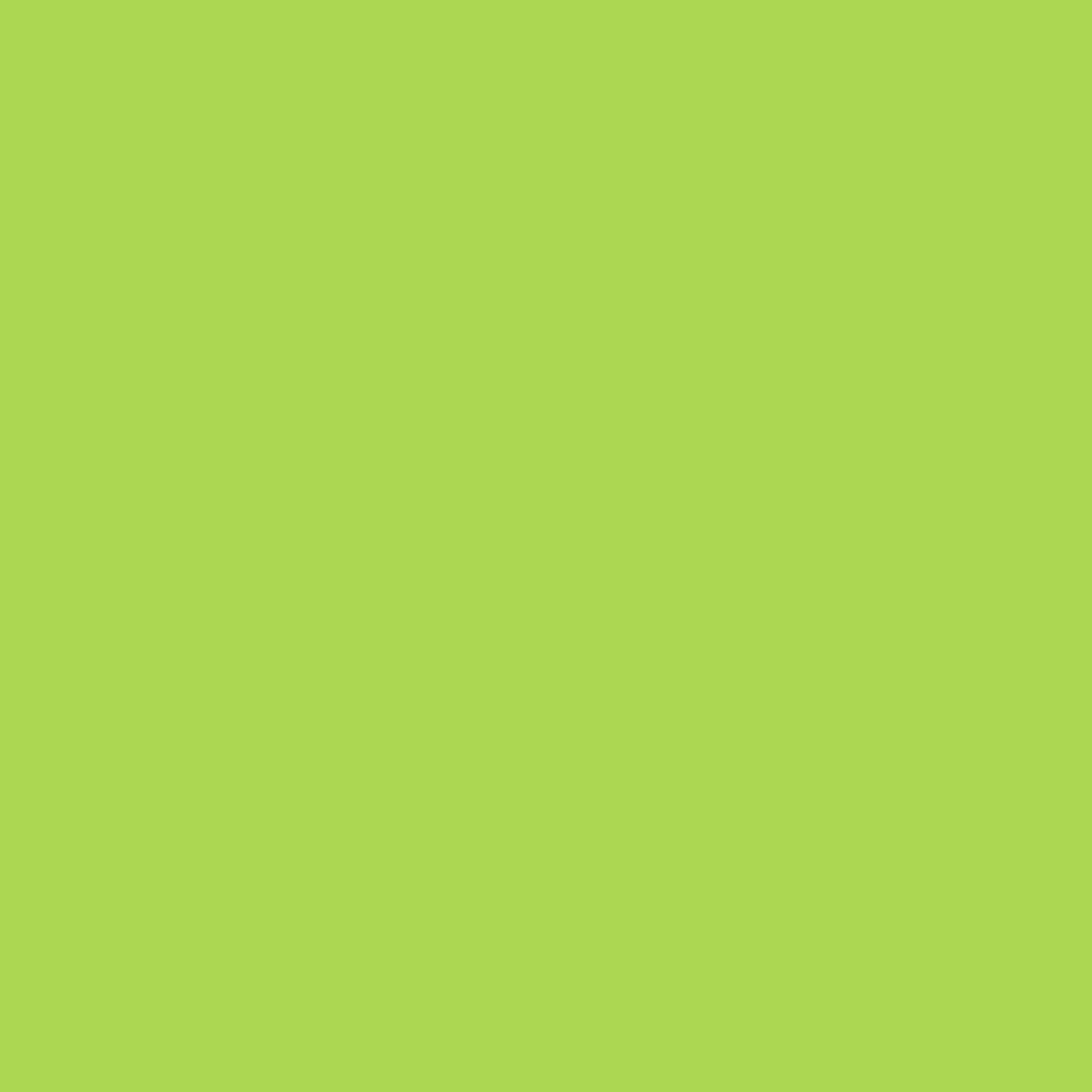 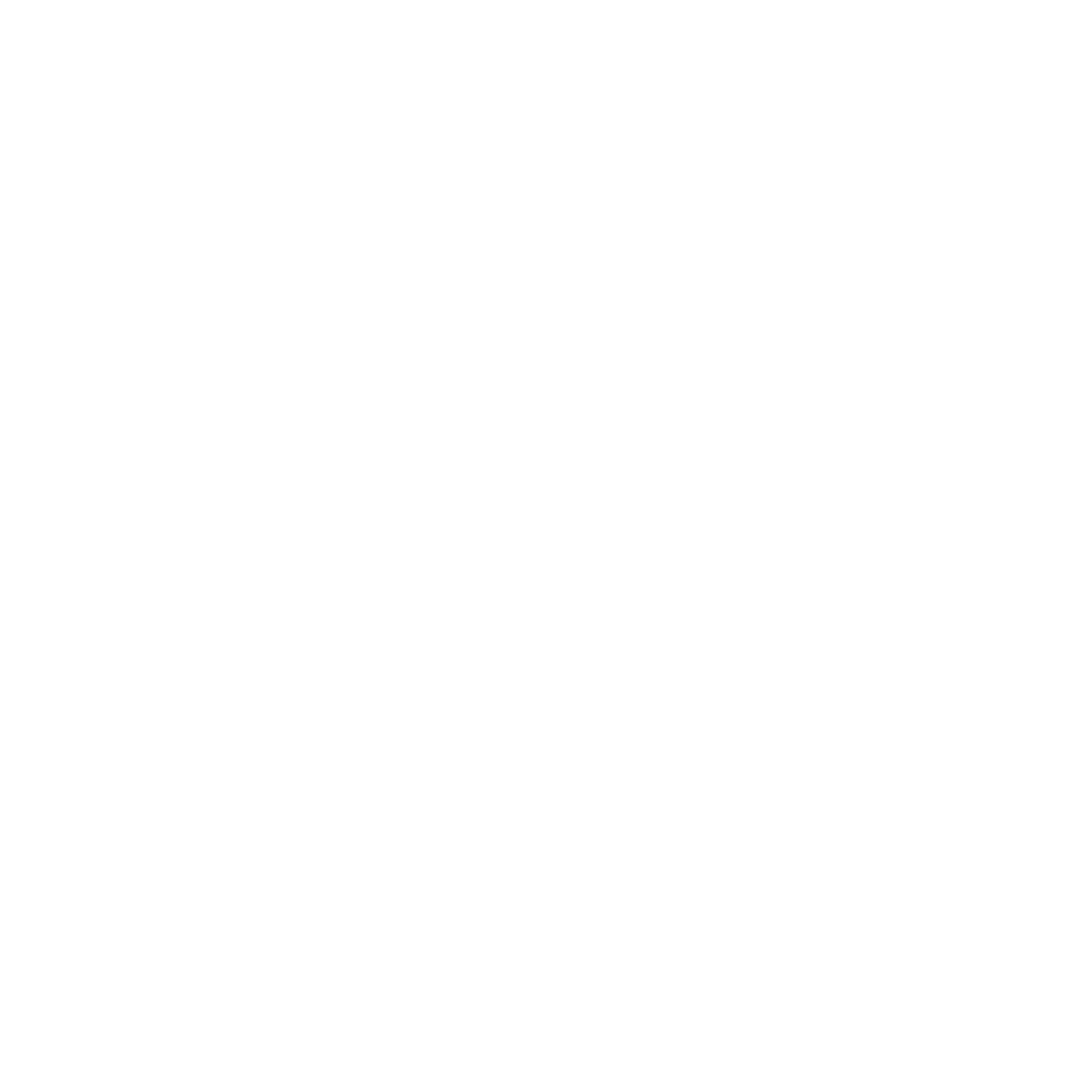 CACFP TRAINING
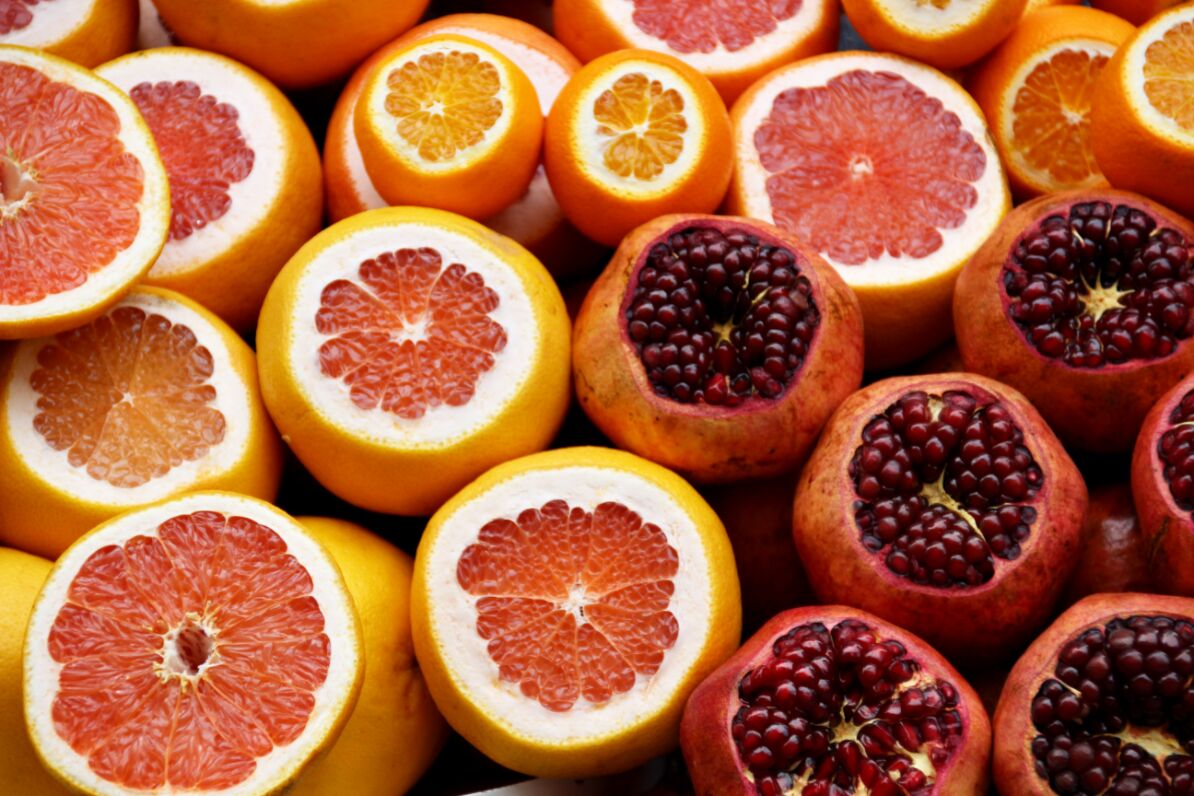 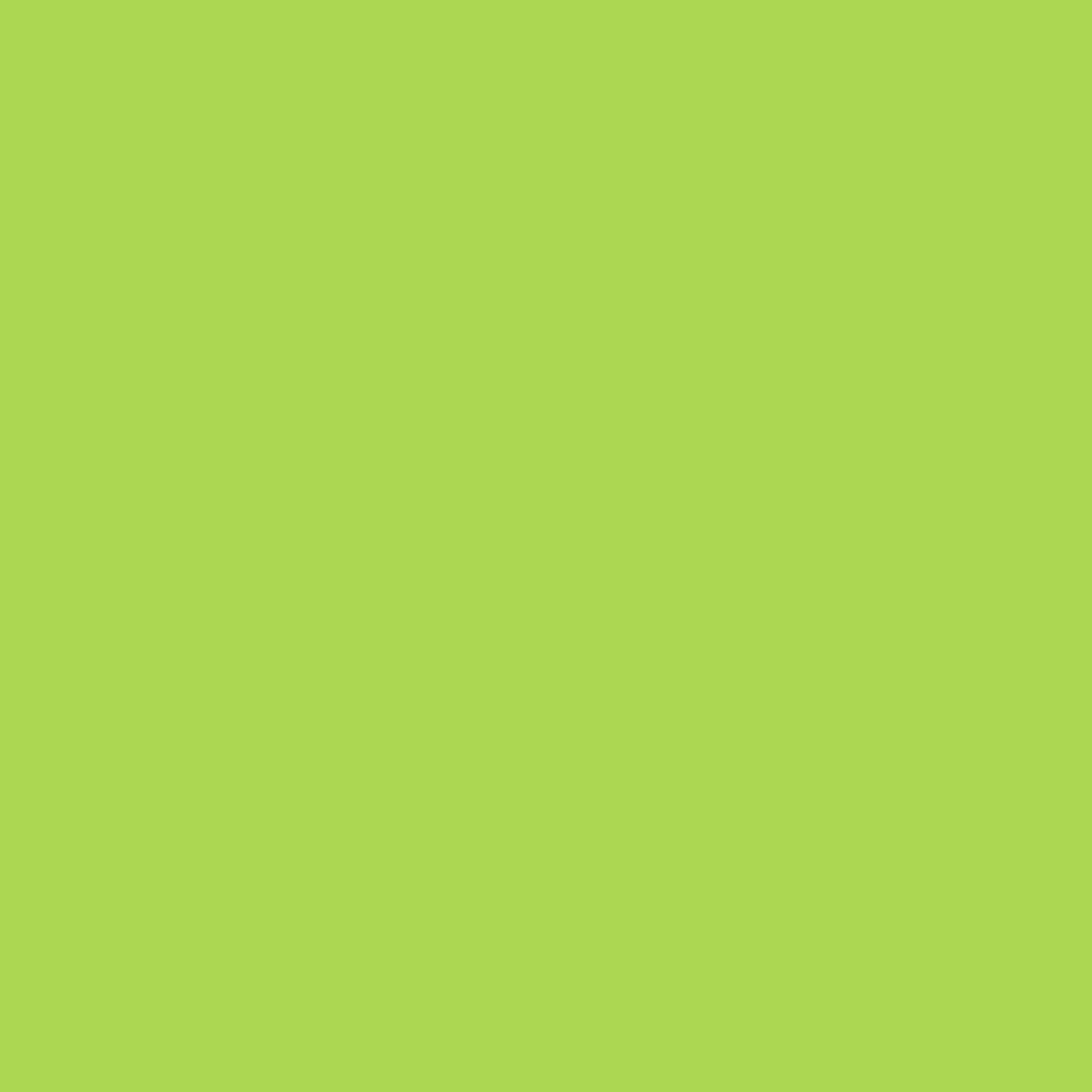 WHAT IS CACFP?
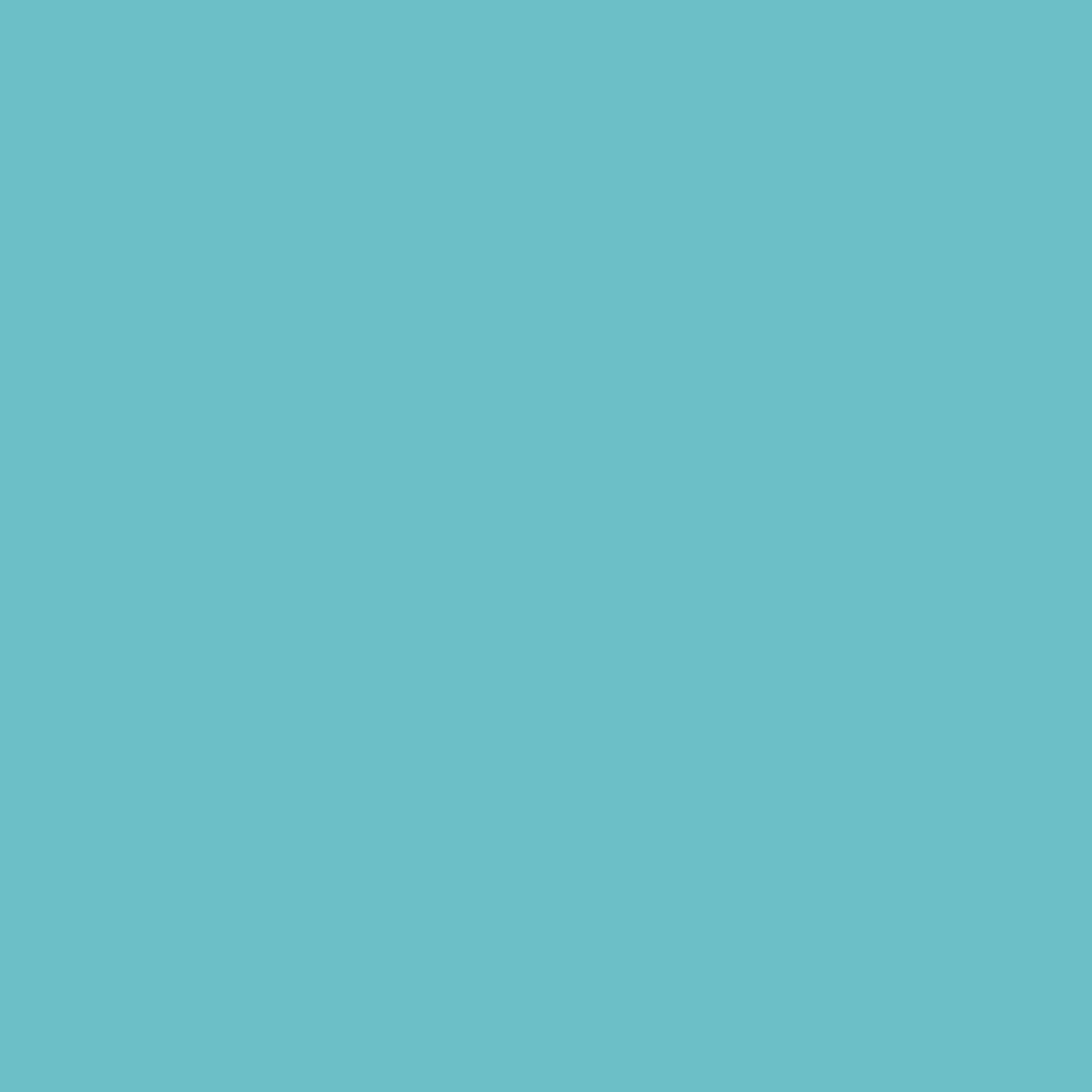 The Child and Adult Care Food Program (CACFP) partners with childcare centers, adult daycares, head starts, family daycare homes, emergency shelters and at-risk programs to provide healthy meal. This USDA program, administered by the State Department of Education, and then through sponsors such as Dare to Care.
WHO CAN EAT?
Site Rules
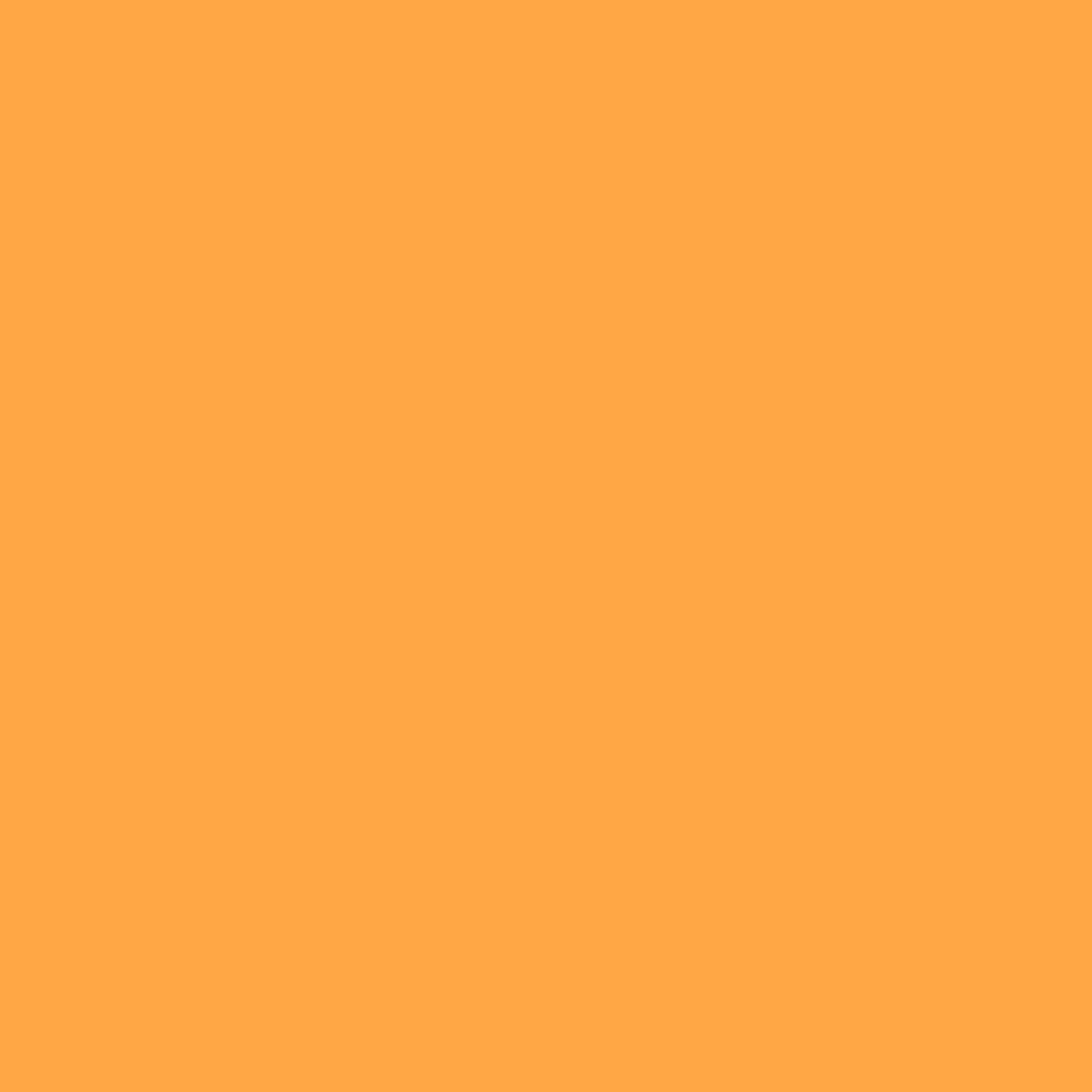 Must have programming for the ages you serve

Children do not have to participate in programming to get the meal

Post a Calendar of Activities
Update DTC on new staff and any changes in meal service
•Children and teens 18 and younger
•A person age 19-21 who has a mental or physical disability and still participates in a school program
SITE RULES
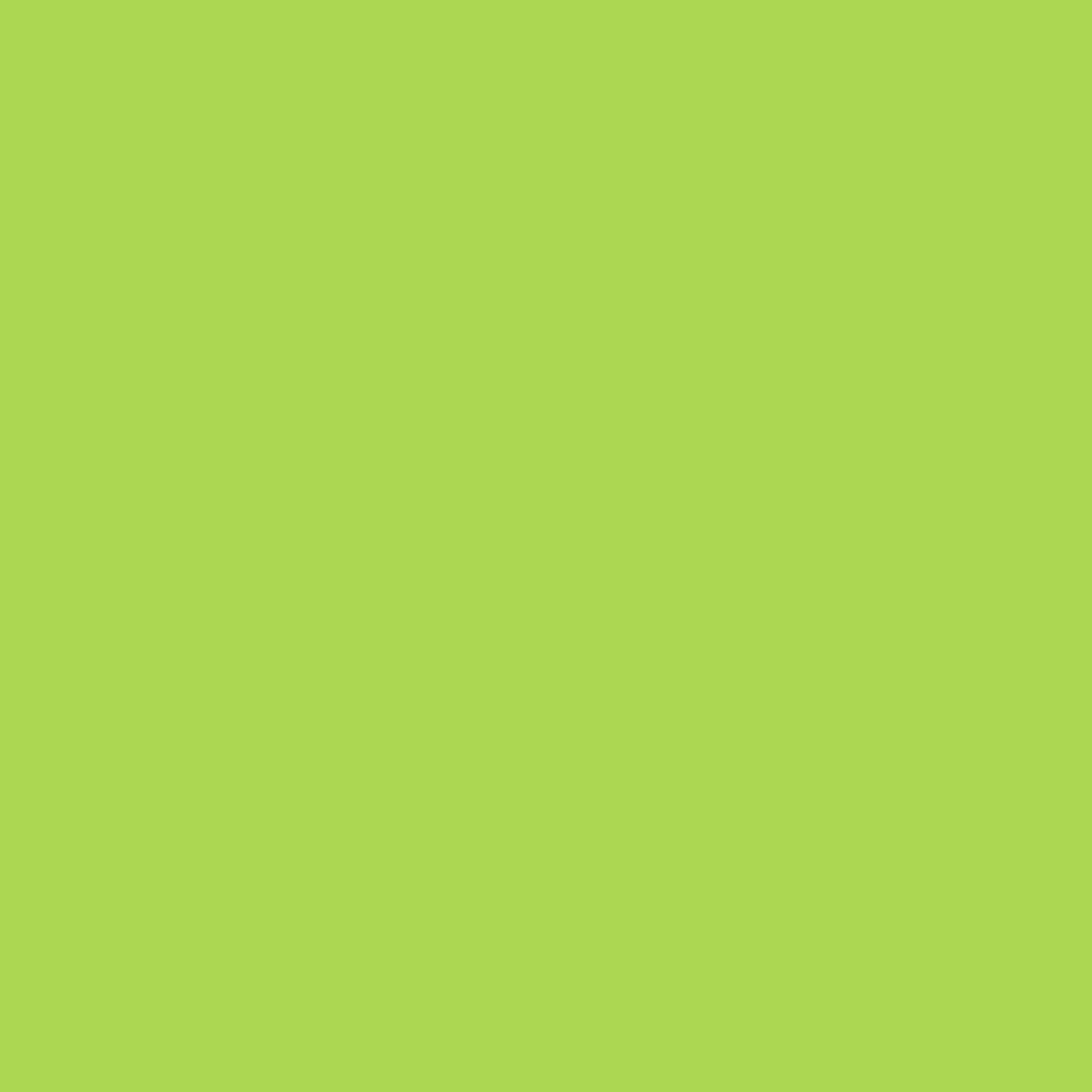 WHEN CAN I SERVE?
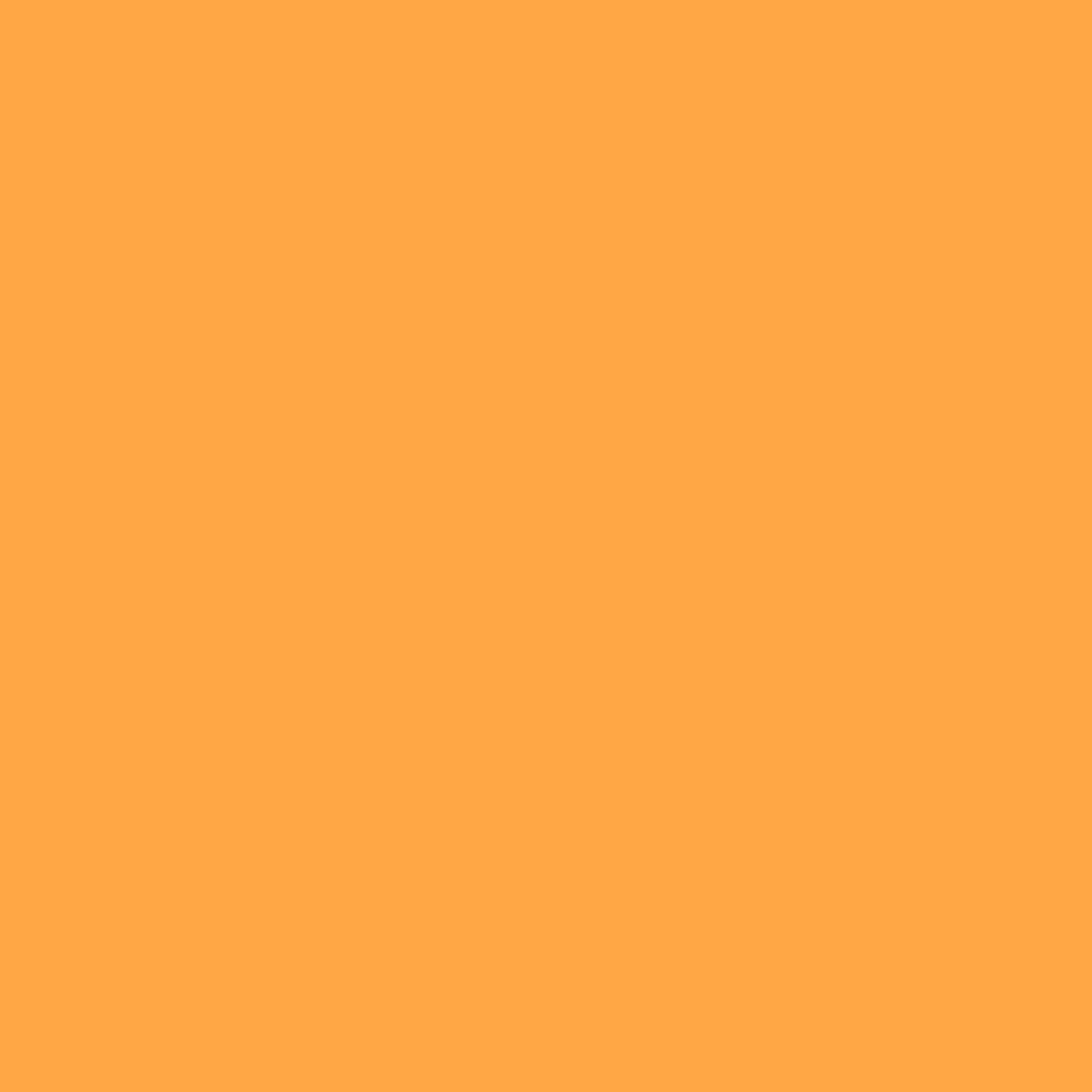 Served during approved meal service times

Changes must be pre-approved

Cannot claim meals served outside of the approved meal service time.
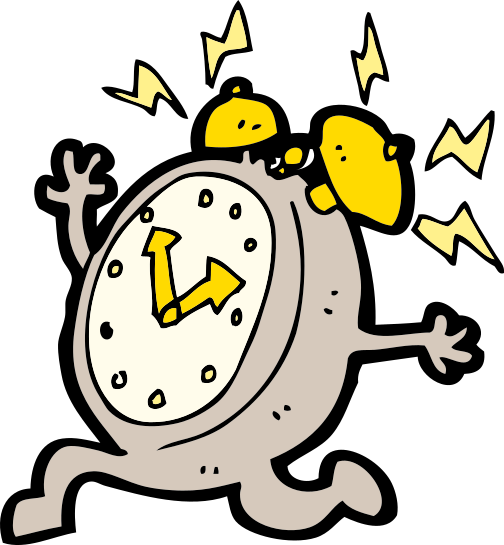 SITE RULES
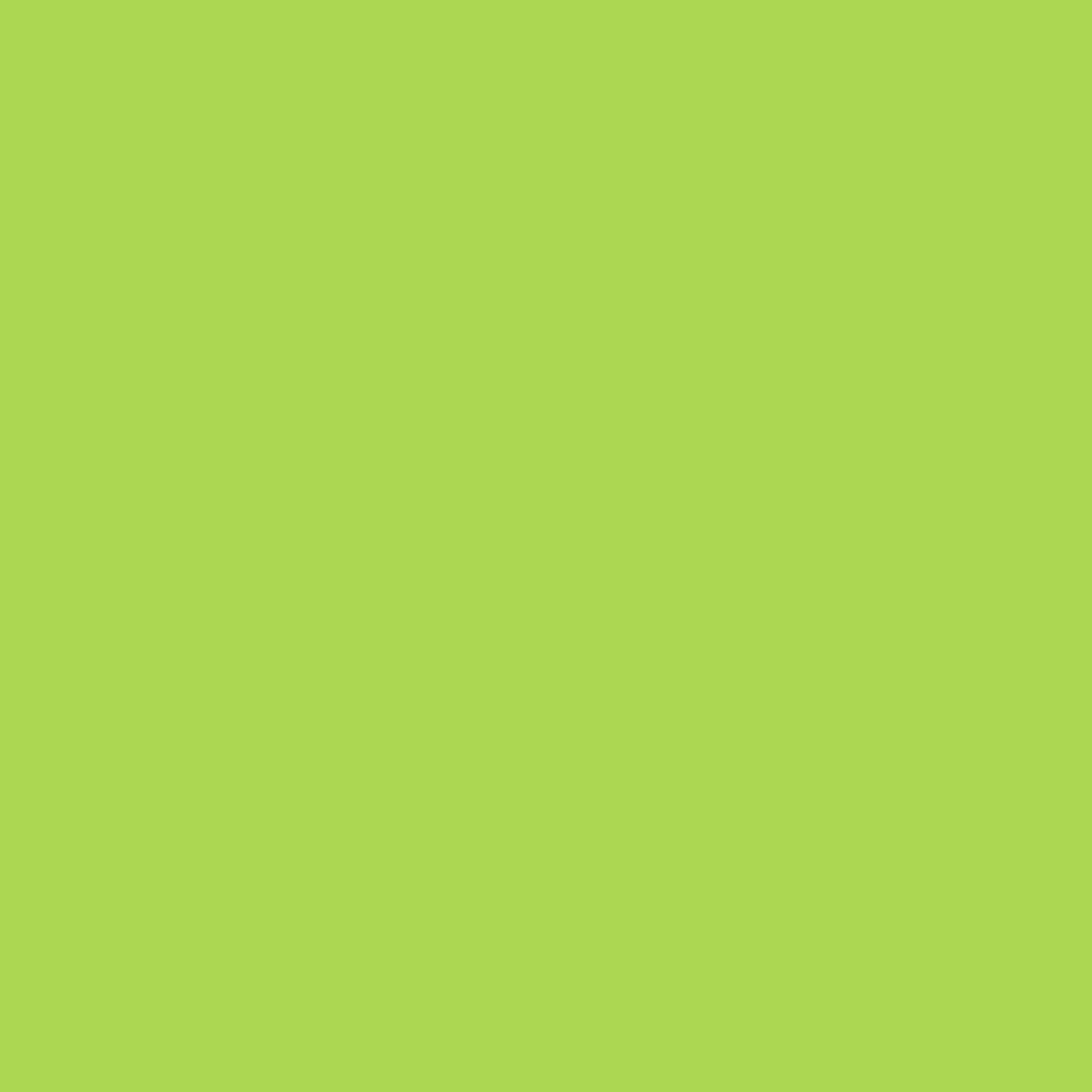 [Speaker Notes: Meals must be served during approved meal service times
Any change in meal service time must be approved by DTC prior to meal service.
Any meals served outside of the approved meal service time may not be claimed for reimbursement.]
WHERE?
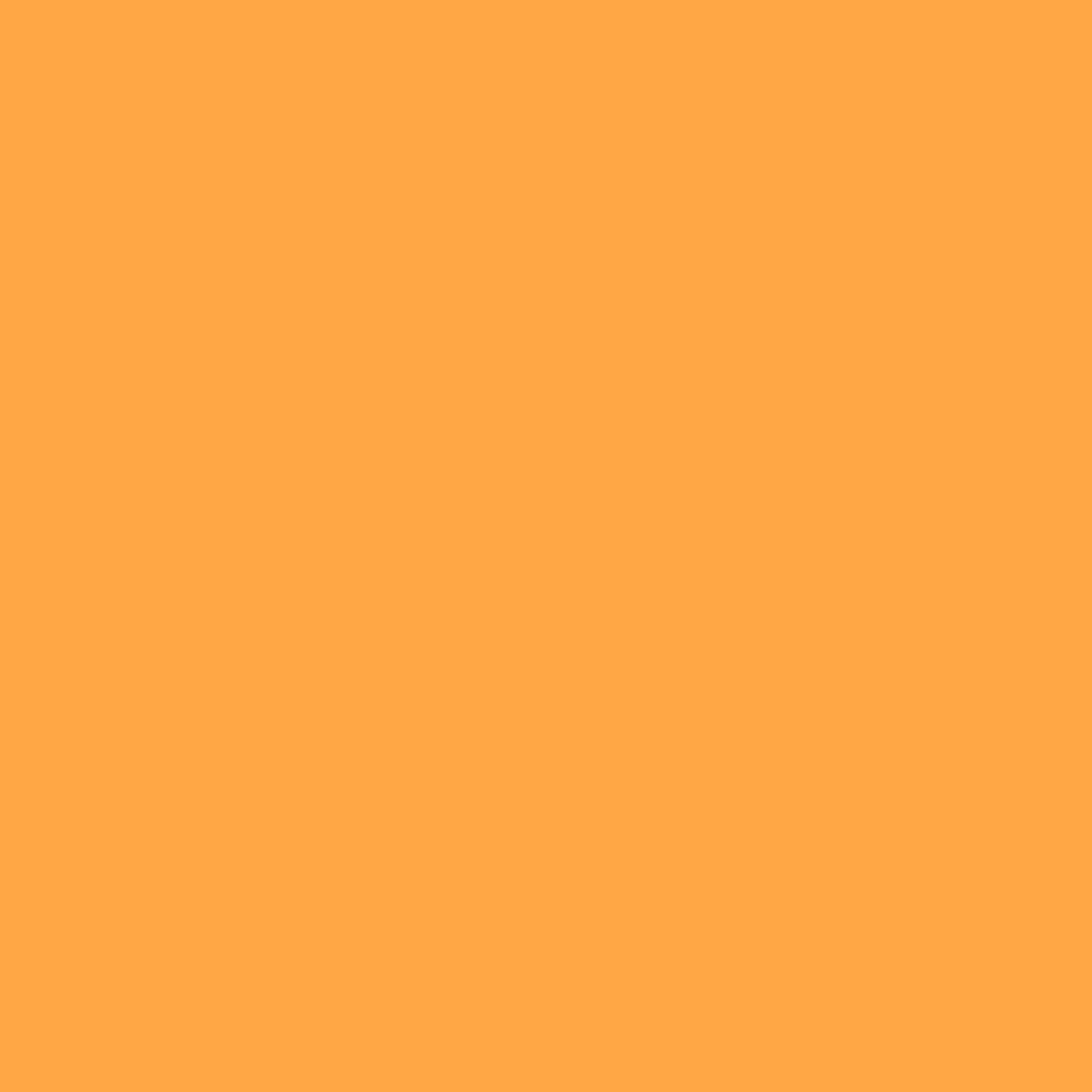 Locations must be preapproved
Location changes must be preapproved via website 
Locations should be easily accessible and a safe place for children to gather
Congregate feeding is a federal requirement
Meals must be eaten in the presence of site staff
Any meal taken off site may not be claimed
SITE RULES
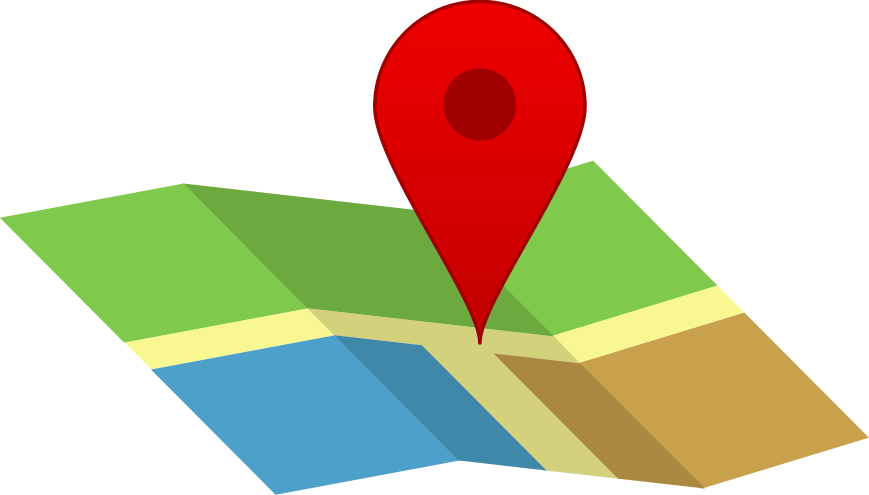 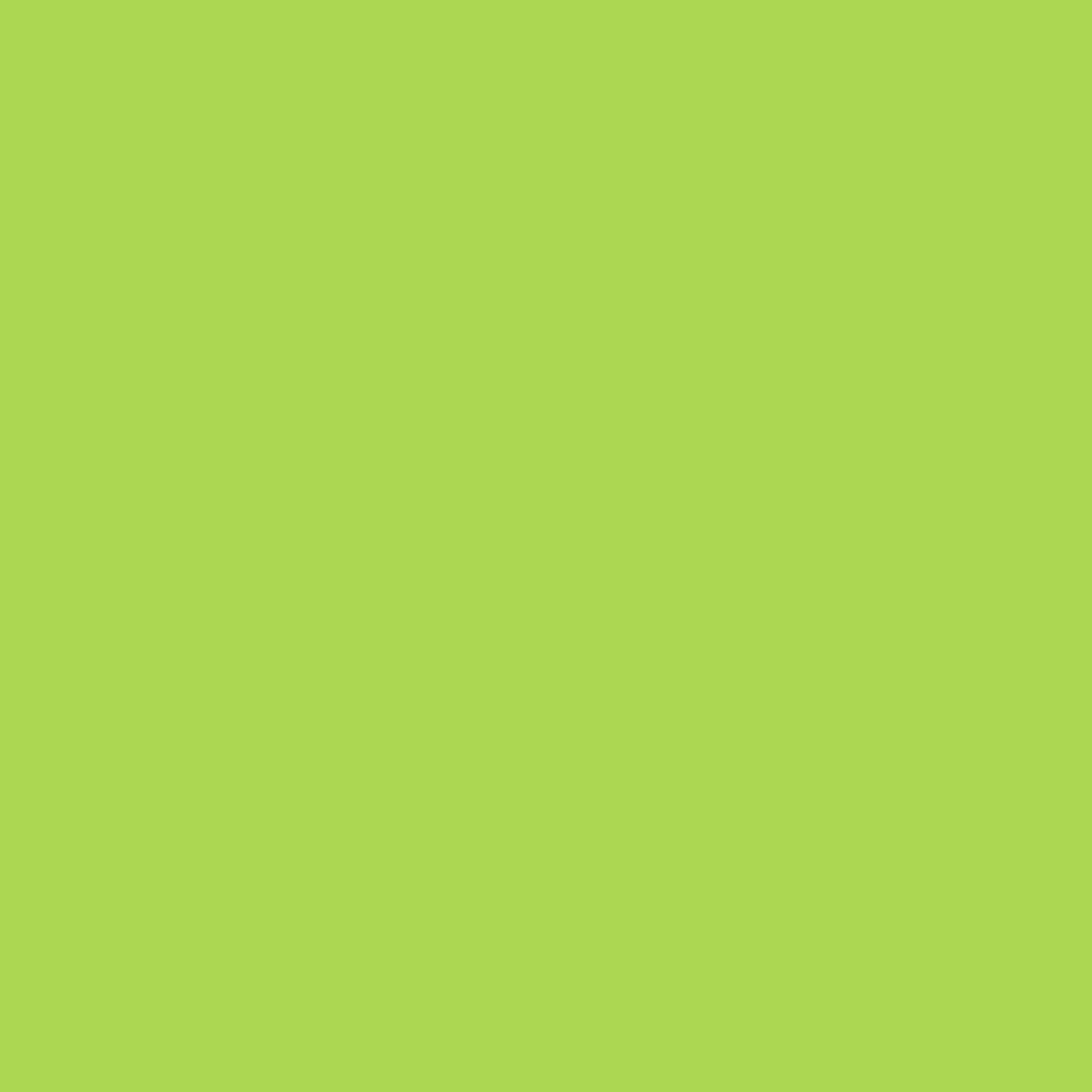 [Speaker Notes: Locations in approved meal service areas are determined by the program sponsor
Location may not be changed or moved without prior approval 
Locations should be easily accessible and a safe place for children to gather
Congregate feeding is a federal requirement
Meals must be eaten in the presence of site staff
Any meal taken off site may not be claimed for reimbursement]
Menus must be posted at all times

Children must take all items

Milk is a required

Do not add food

May serve water

Change menu if needed
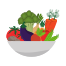 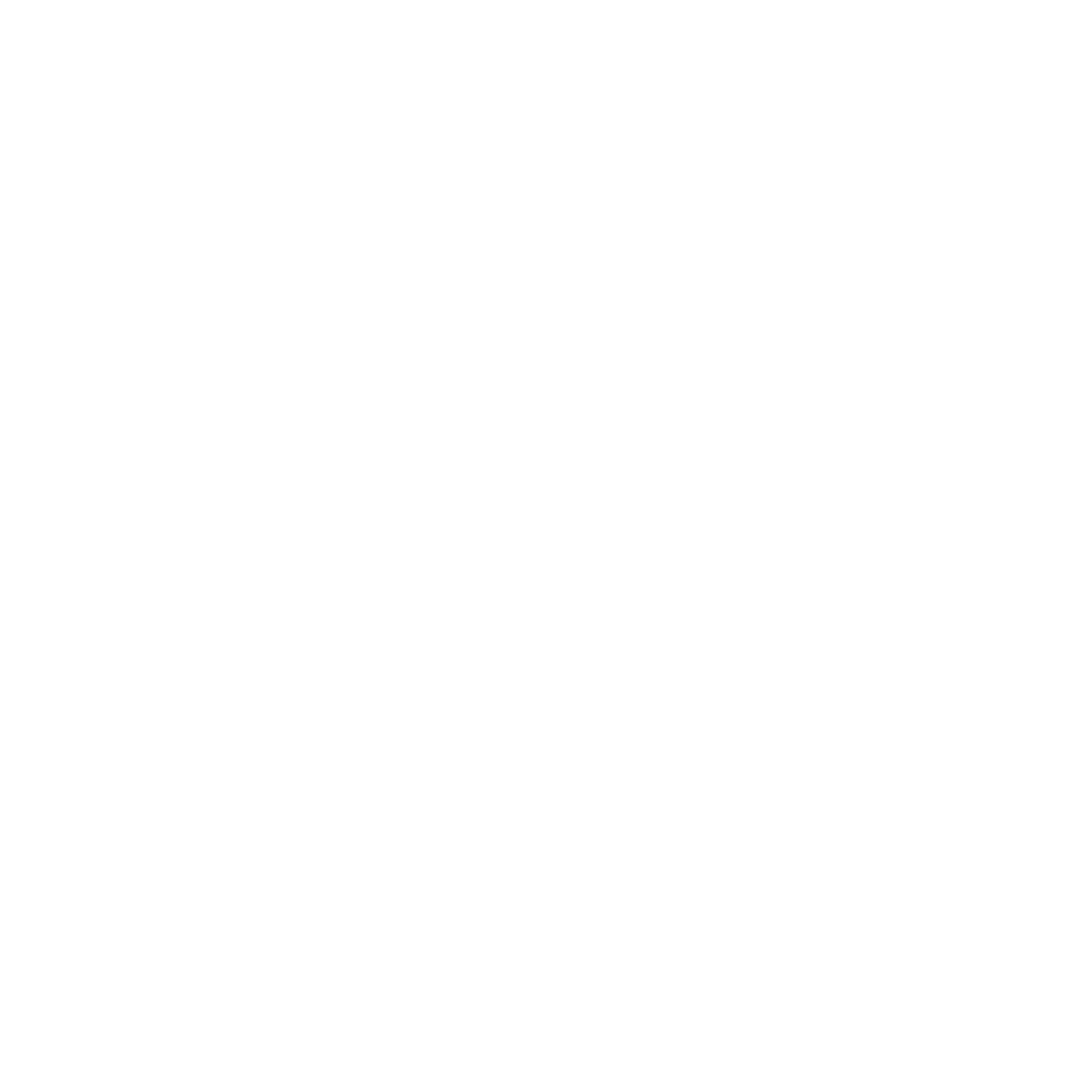 MEAL PATTERN & MENUS
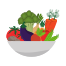 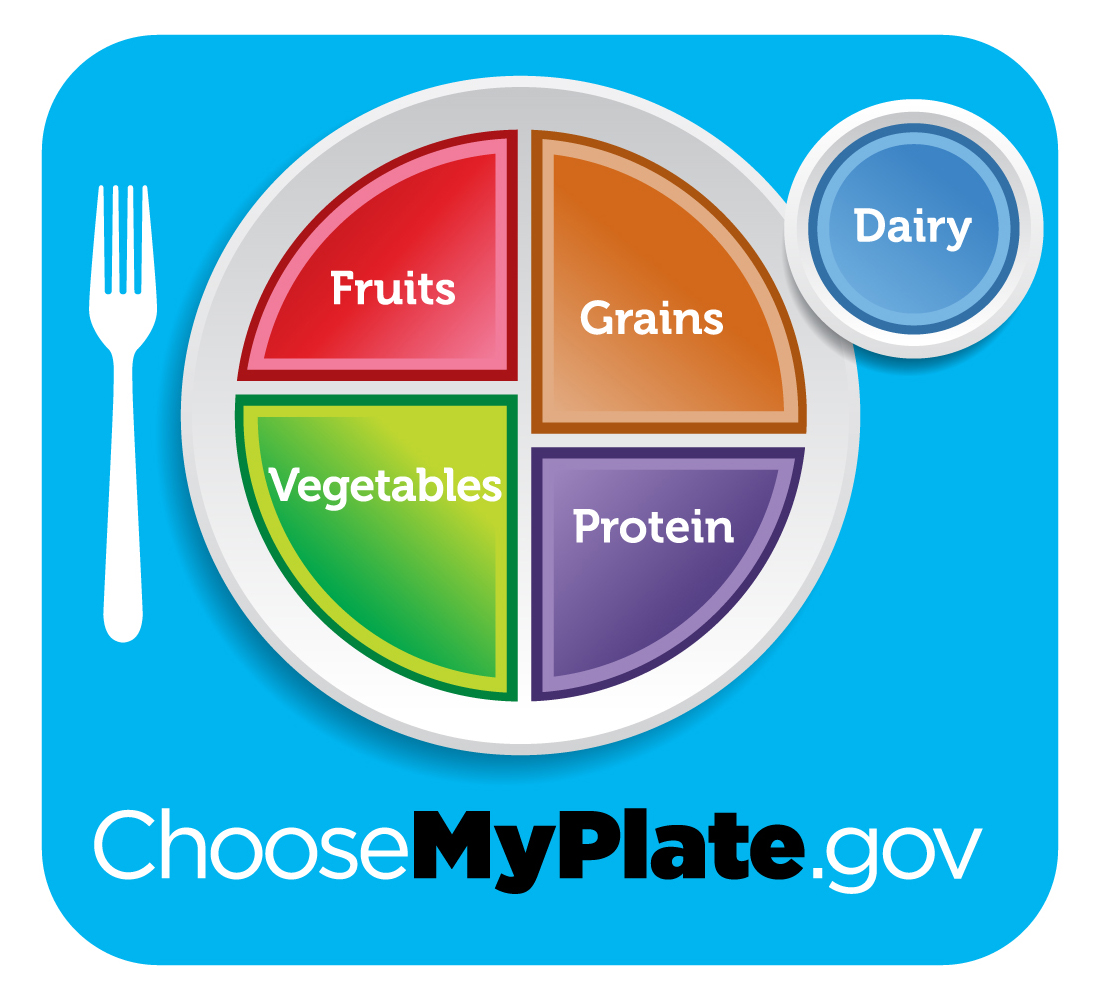 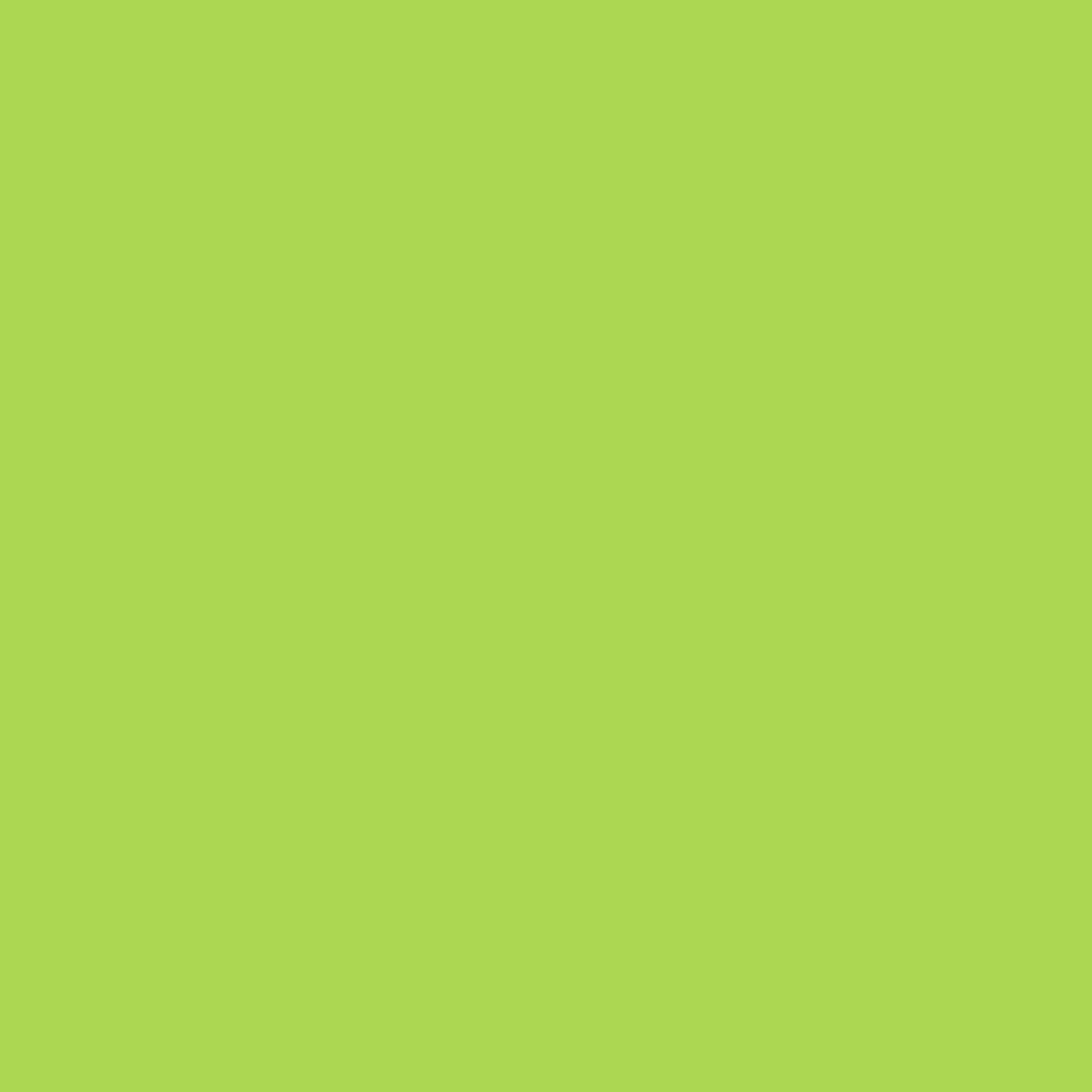 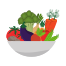 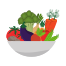 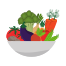 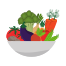 Serve EVERTHING and a FULL PORTION
[Speaker Notes: Menus must be posted at all times
Children must take all items
Milk is a requirement and must be taken
Do not add food
May serve water with meals
Make changes to menu, as needed]
FOOD WASTE
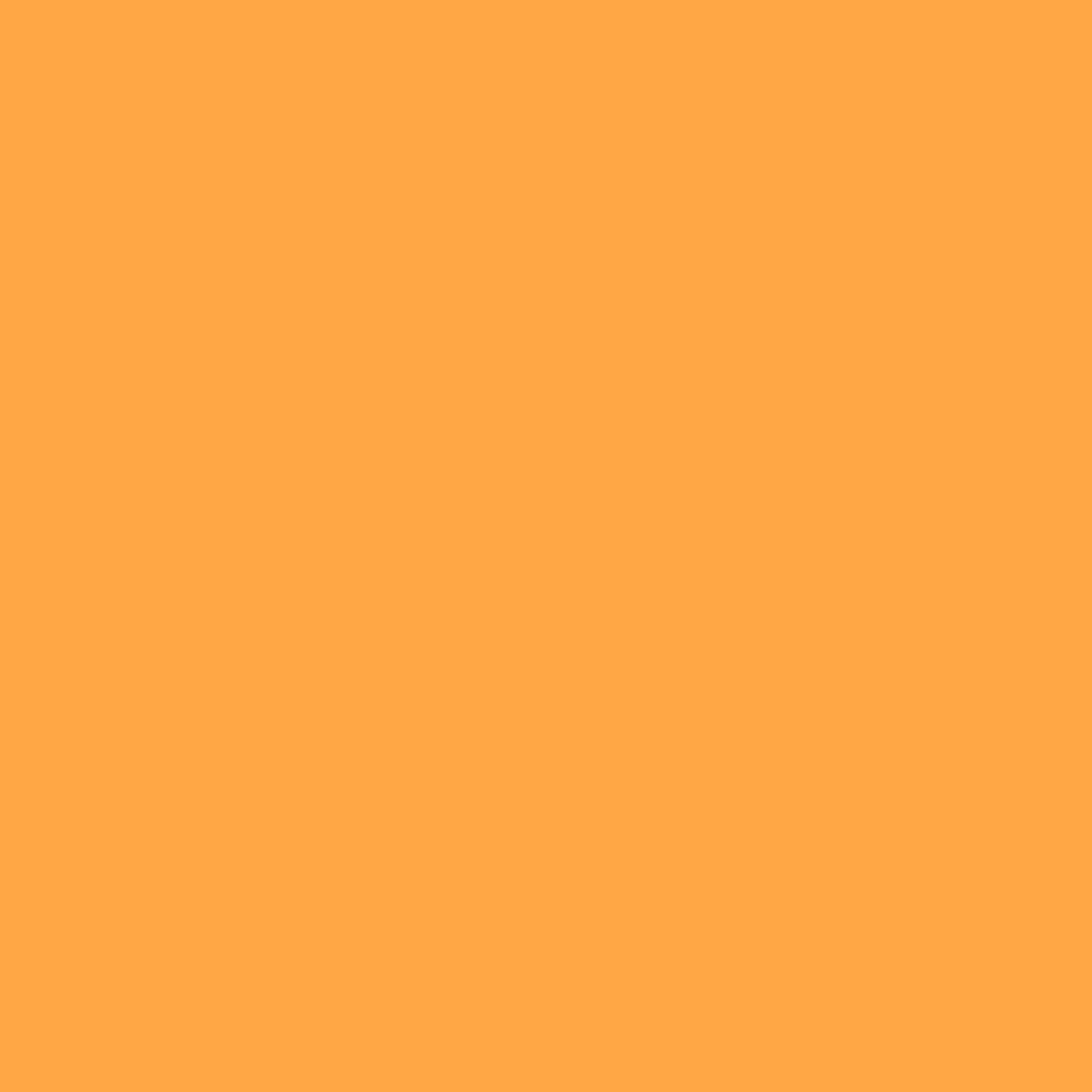 Children may take one of the following off site from their meal:
1. Fruit
2. Grain
3. Vegetable

Whole or unopened fruits, grains, or vegetables may be served at another time. 

Everything else MUST be discarded.
SITE RULES
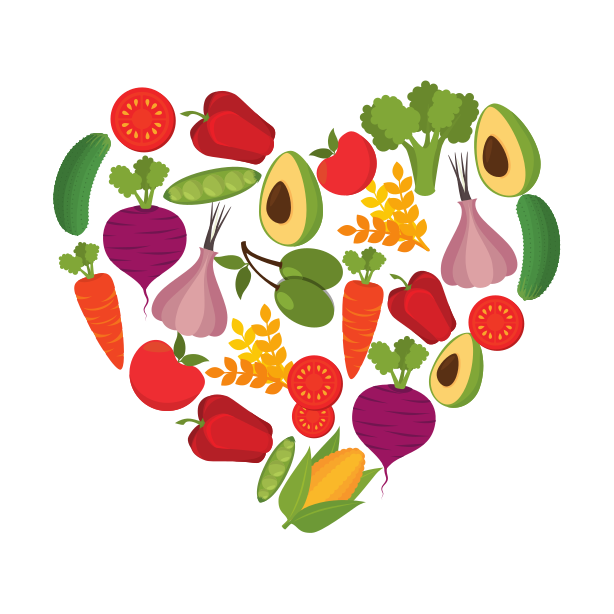 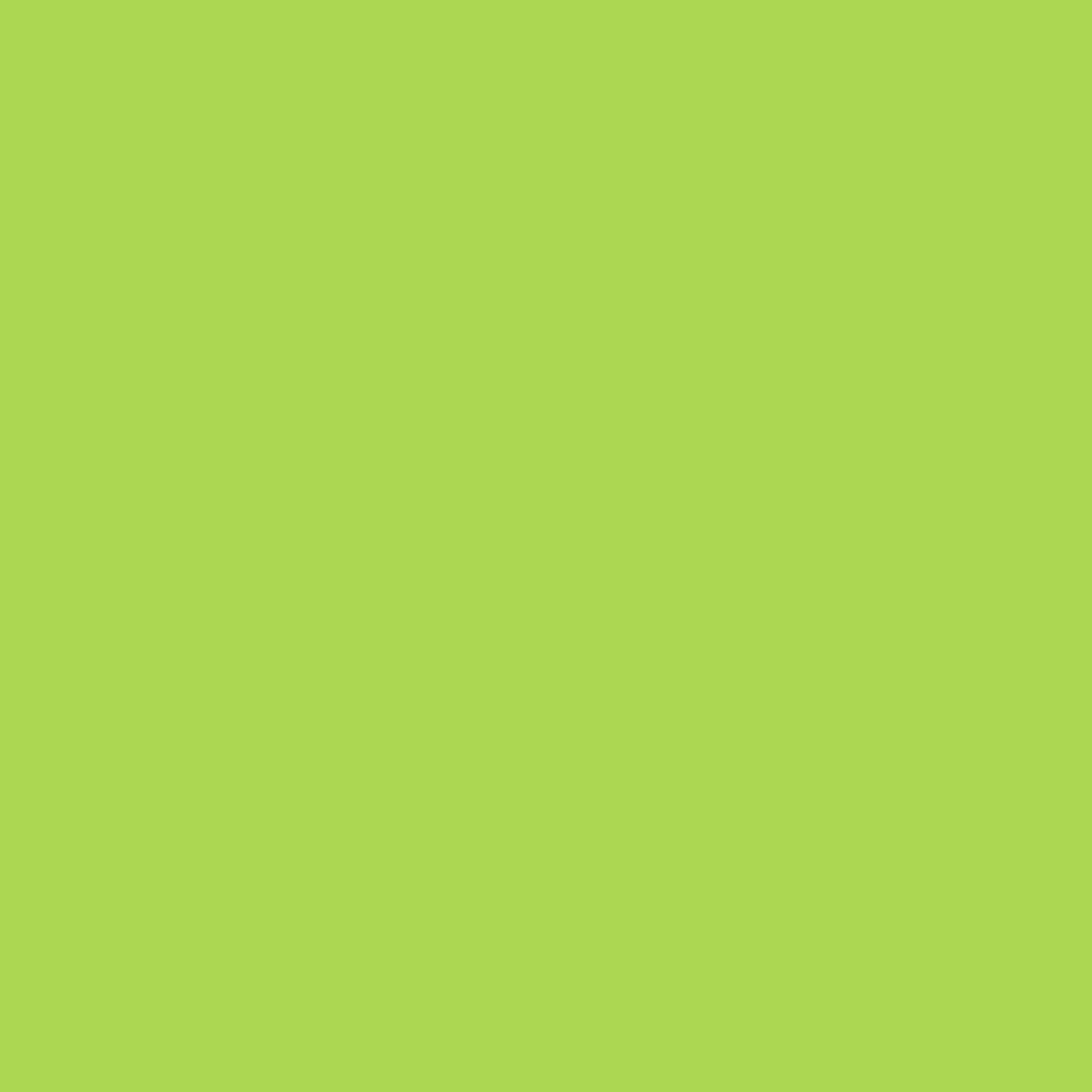 SHARE TABLE
In a designated area 

All food safety guidelines must be followed.

Food must be kept at the appropriate temperature.

Food left on share table may be served at another time.
[Speaker Notes: Participants may take one whole or unopened fruit, grain, or vegetable off site after the meal service.
Leftovers must be discarded except for whole or unopened fruit, grain, or vegetable - this can be served at another time.
Designated area where unopened, whole fruit, vegetable, or grain may be placed.
Children who are still hungry may take an item from the share table. 
All food safety guidelines must be followed.
Food must be kept at the appropriate temperature.
Food left on share table may be served at another time.]
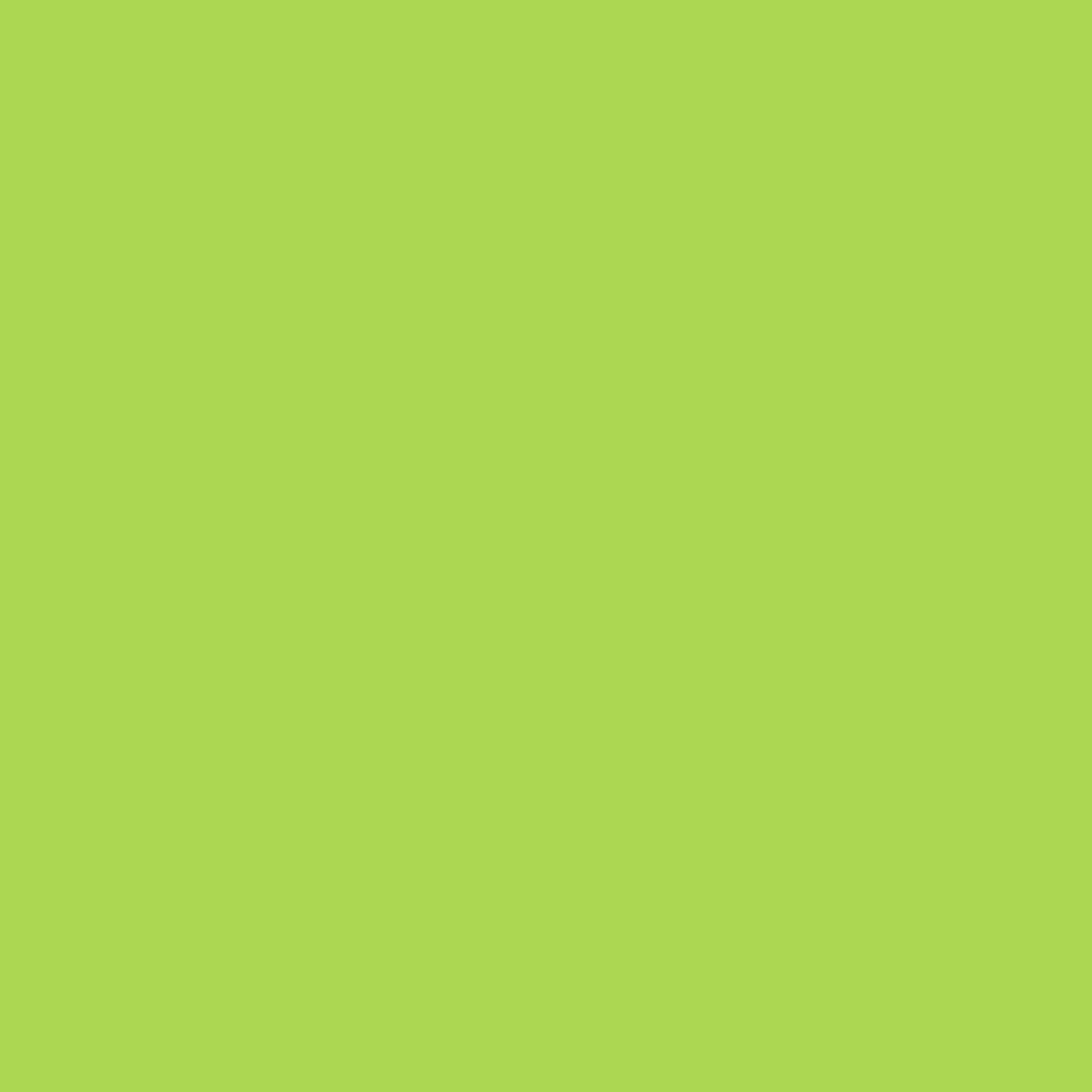 MEAL COUNTING
Accuracy is Important!!!
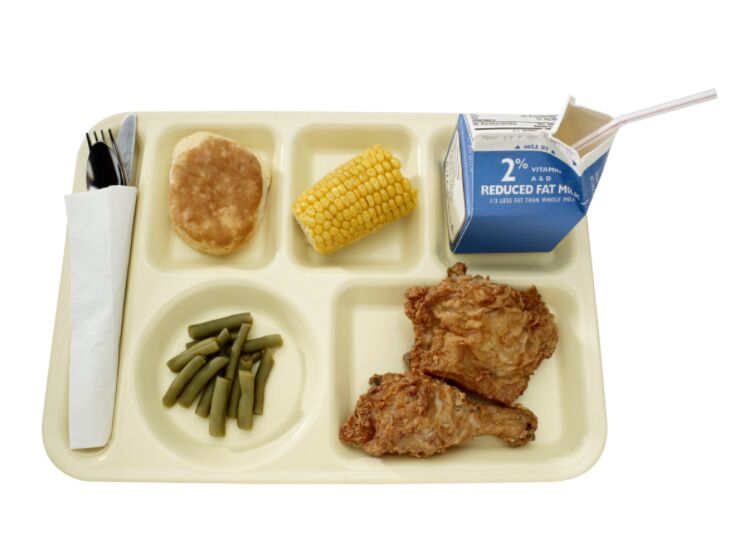 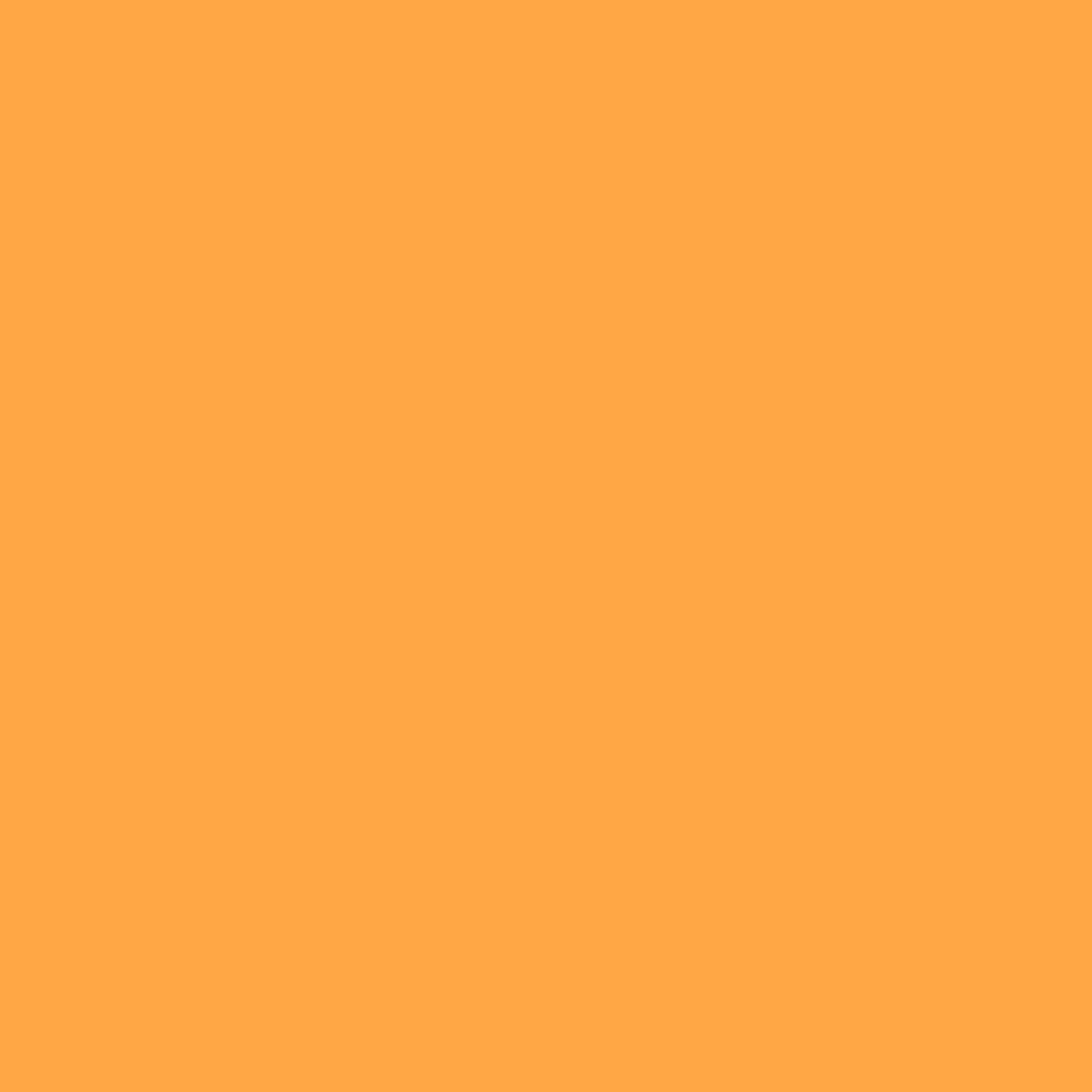 Each meal served MUST meet the meal pattern to be counted on the Meal Count form
01
Count must be taken as the children go through the line at the point of meal service.
02
The count can’t be completed before or after meal service, it must be completed during the meal service.
03
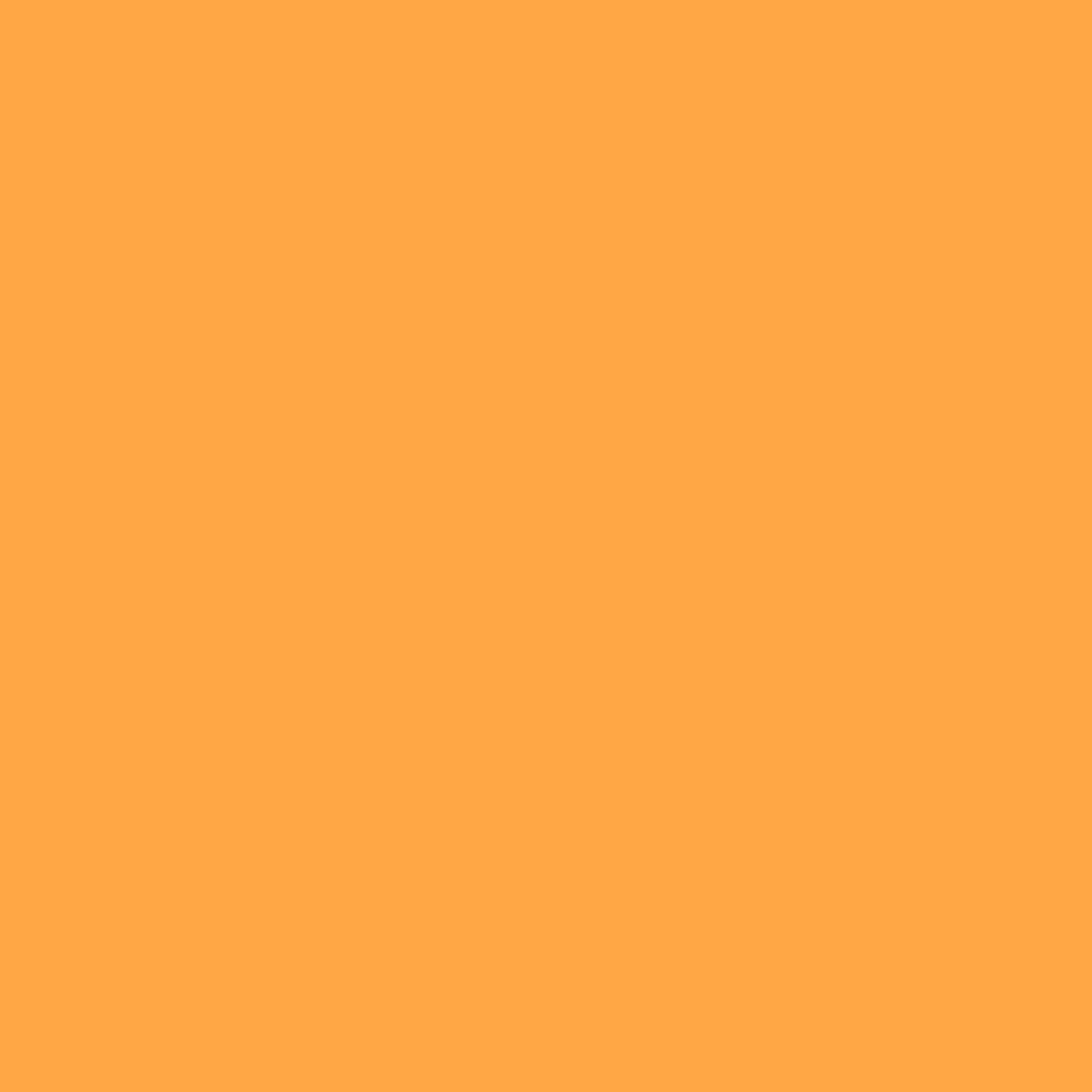 MEAL COUNT FORM BEST PRACTICES
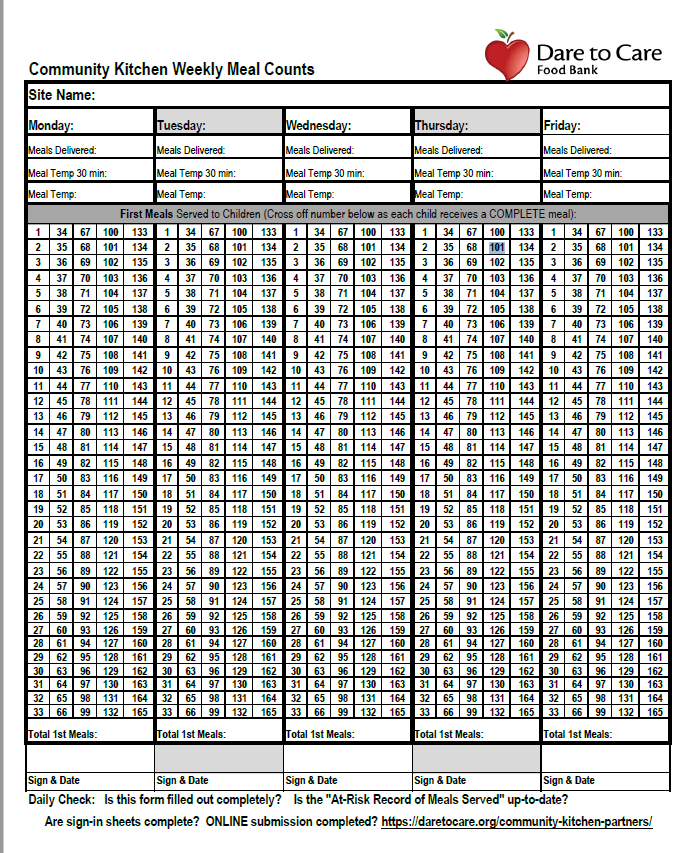 Designate one person to take the meal count at the end of the service line
Look over meal count form to ensure completeness and accuracy before signing and before submitting each week
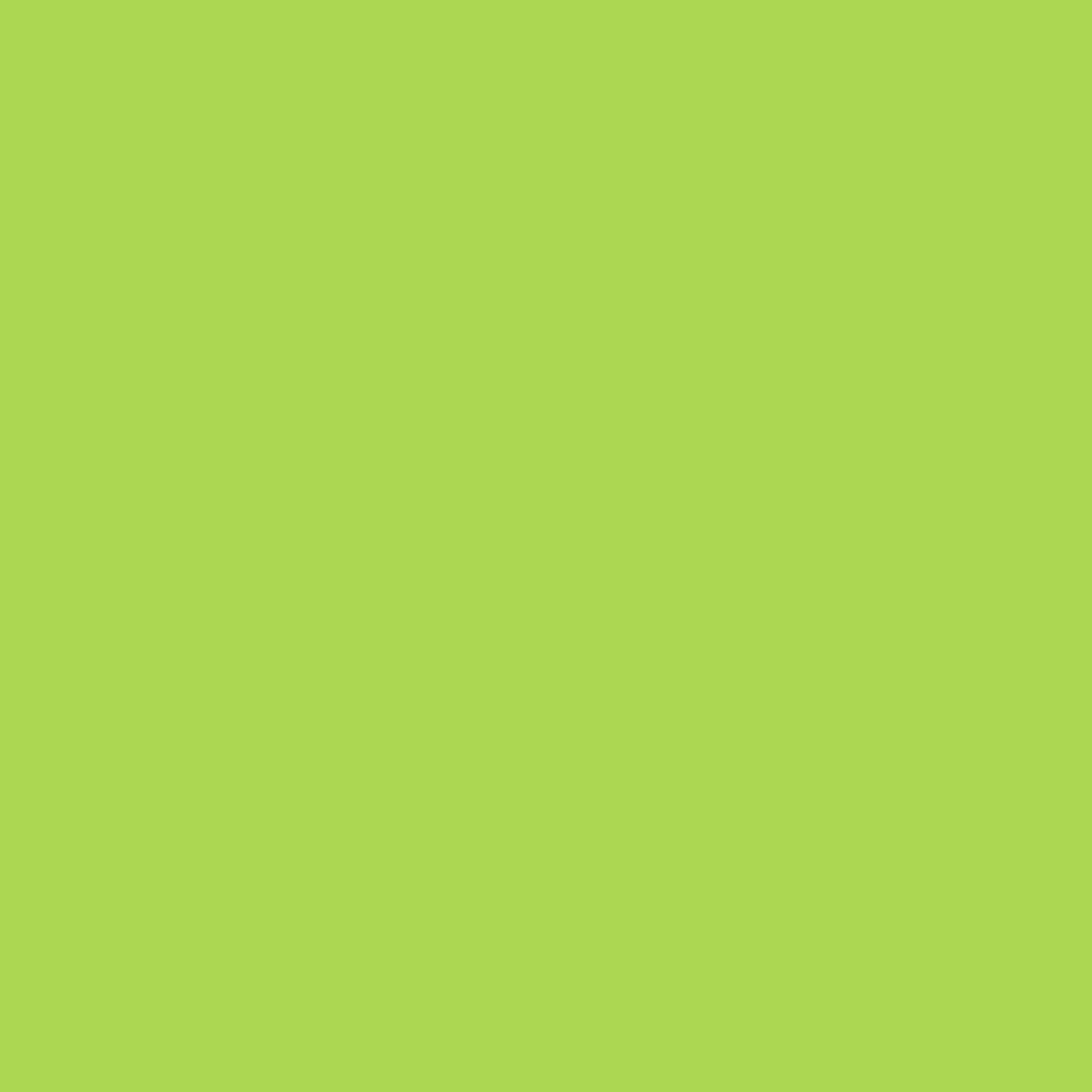 FILL OUT COMPLETELY
Meal count shouldn’t repeat daily with no variation.
May count/serve over what was delivered – 
Complete Meals ONLY
Meals must be counted individually, not one line through many numbers
All required information must be completed at POS & turned in weekly
1
2
3
4
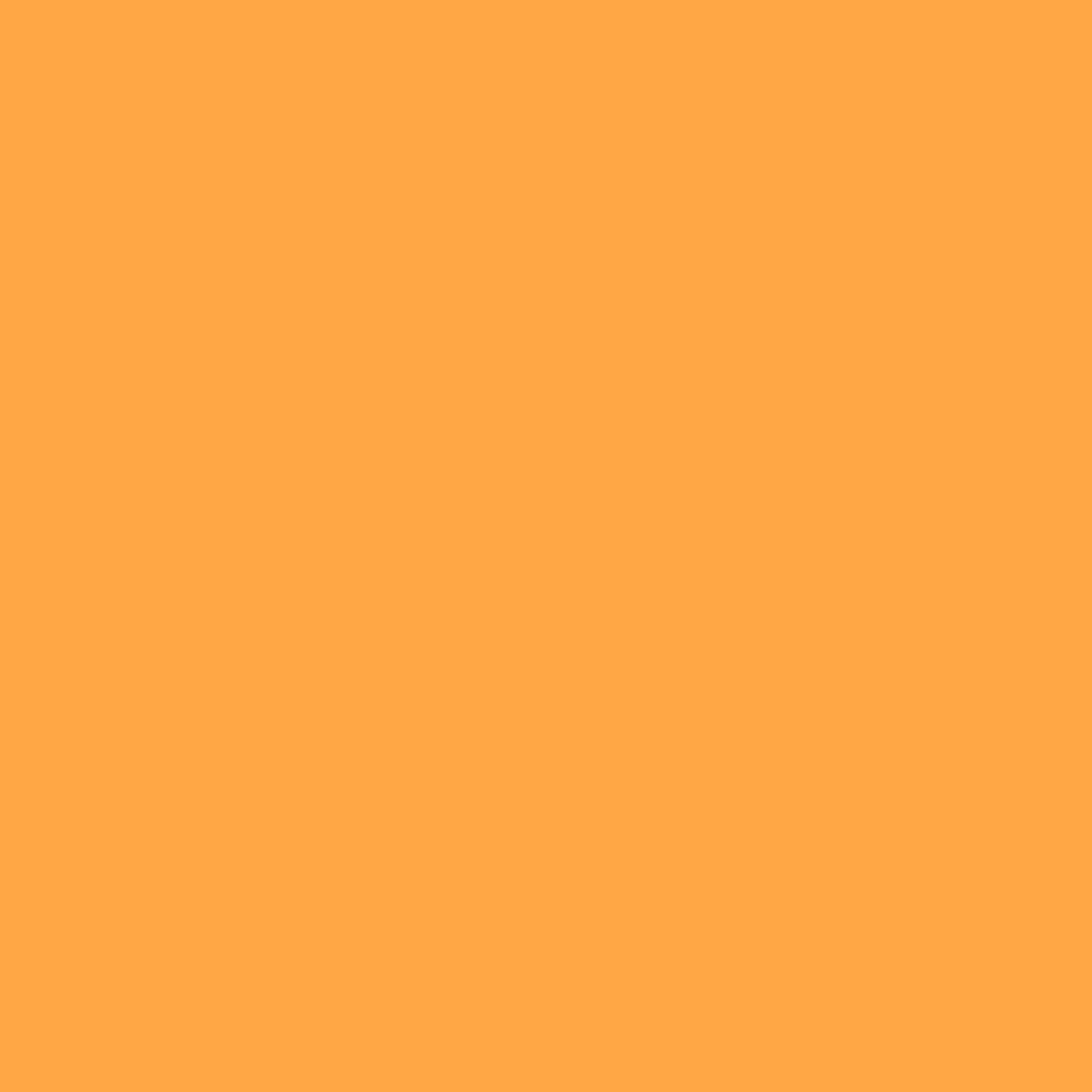 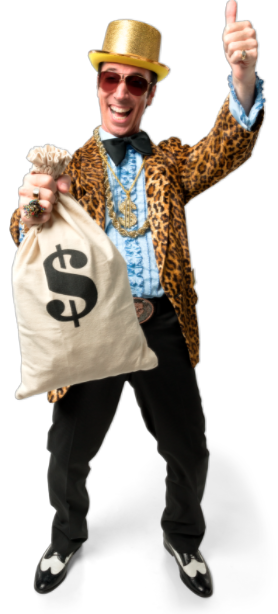 DAILY MEAL COUNT FORM
RULES
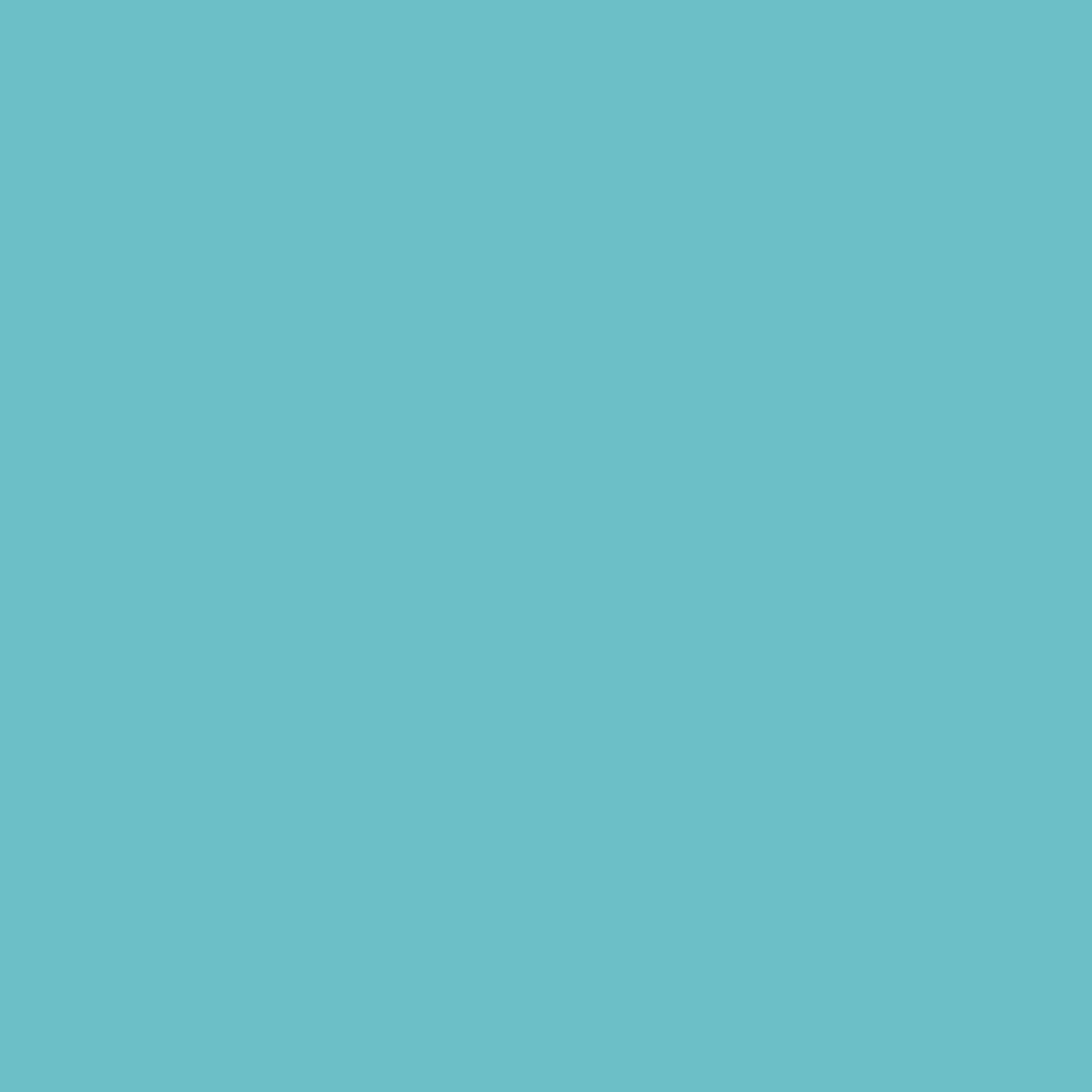 For meals 
to be reimbursable:
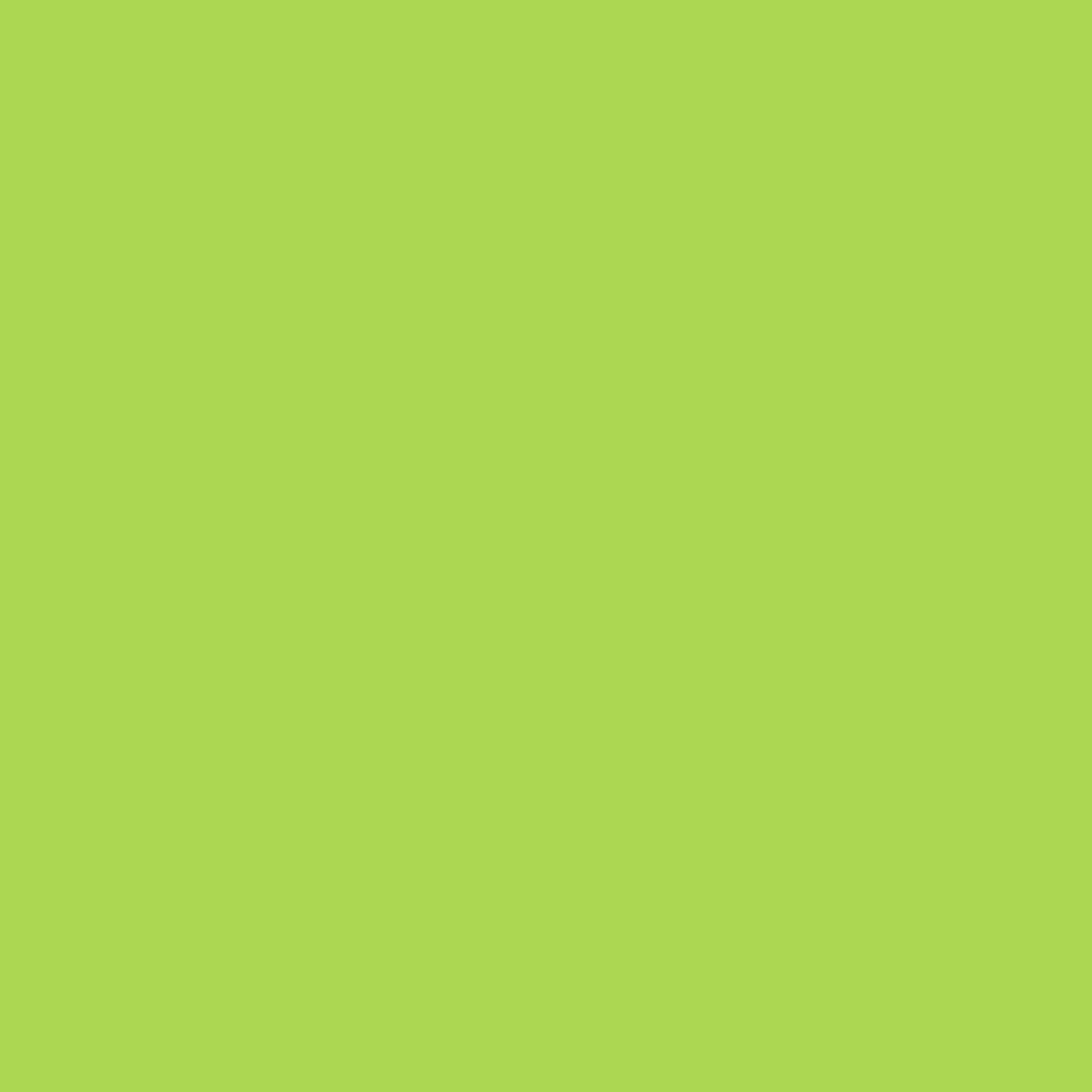 Must Claim 85% Meals Delivered
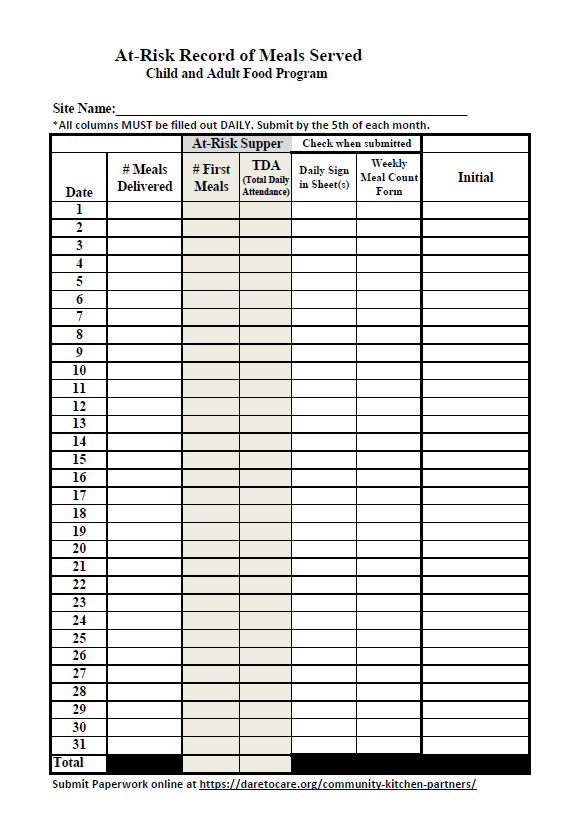 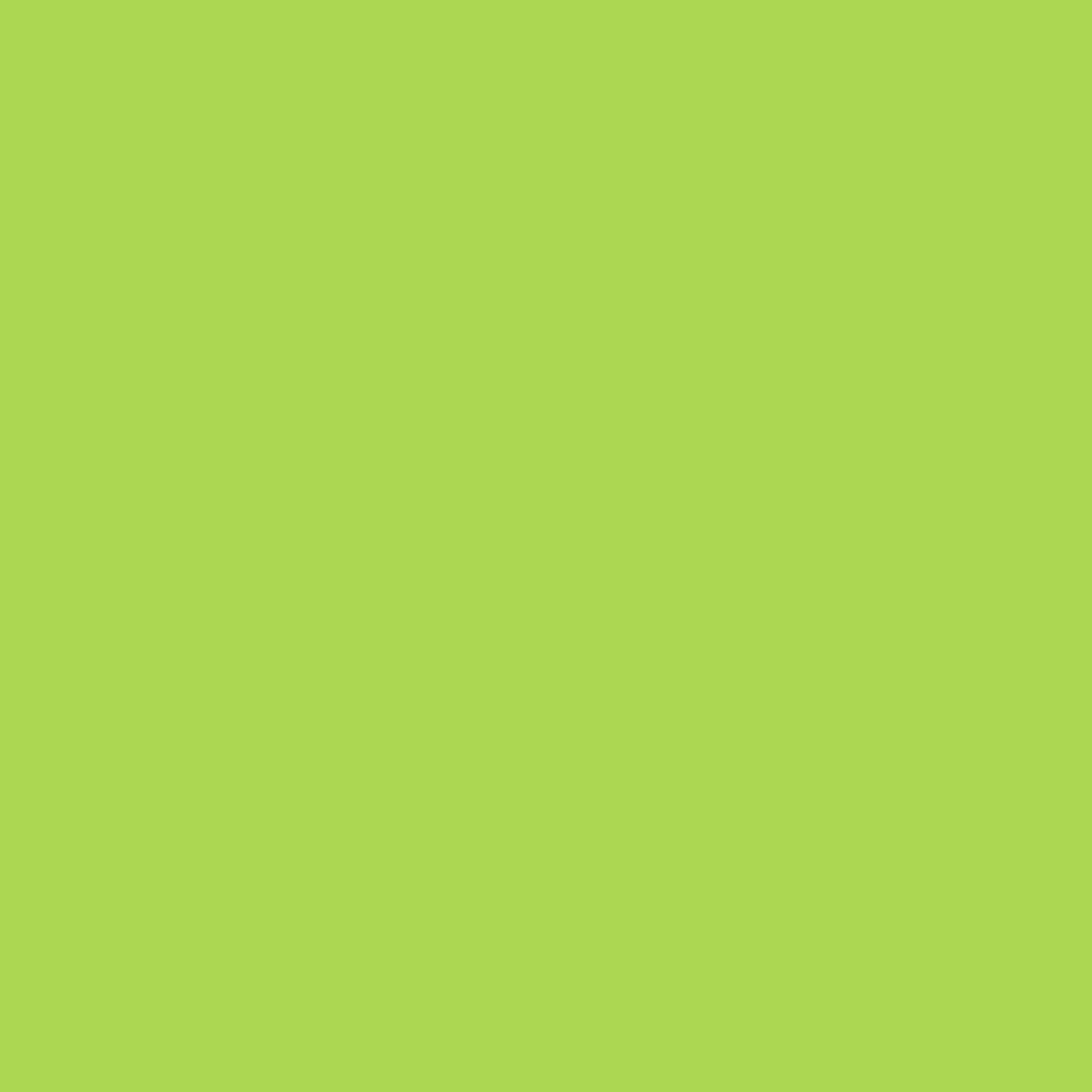 SITE RECORD OF MEALS SERVED
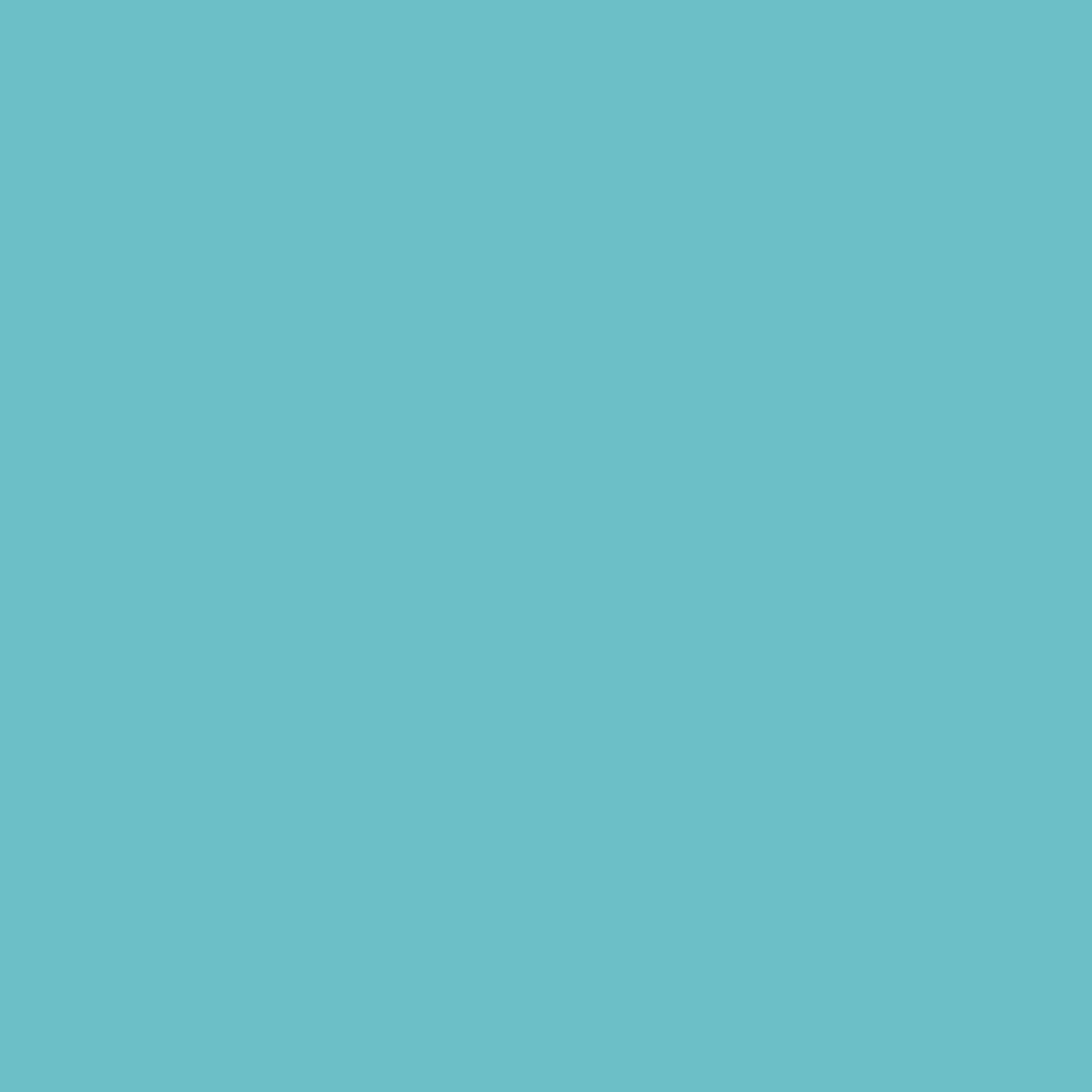 FILL OUT COMPLETELY
Must match Meal Count Form
Complete all columns including initials
Complete Daily & Turn in Monthly
Must be available at all times for monitoring
1
2
3
4
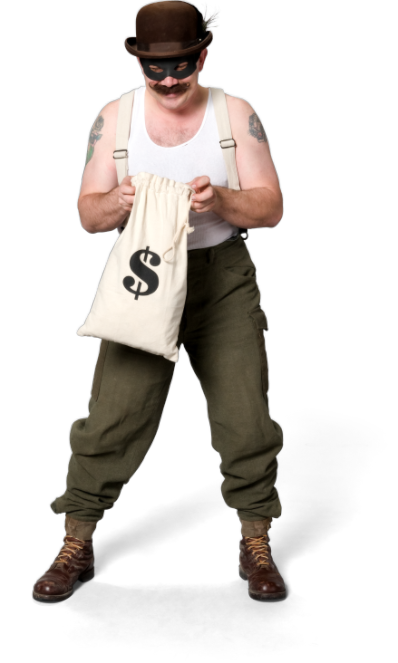 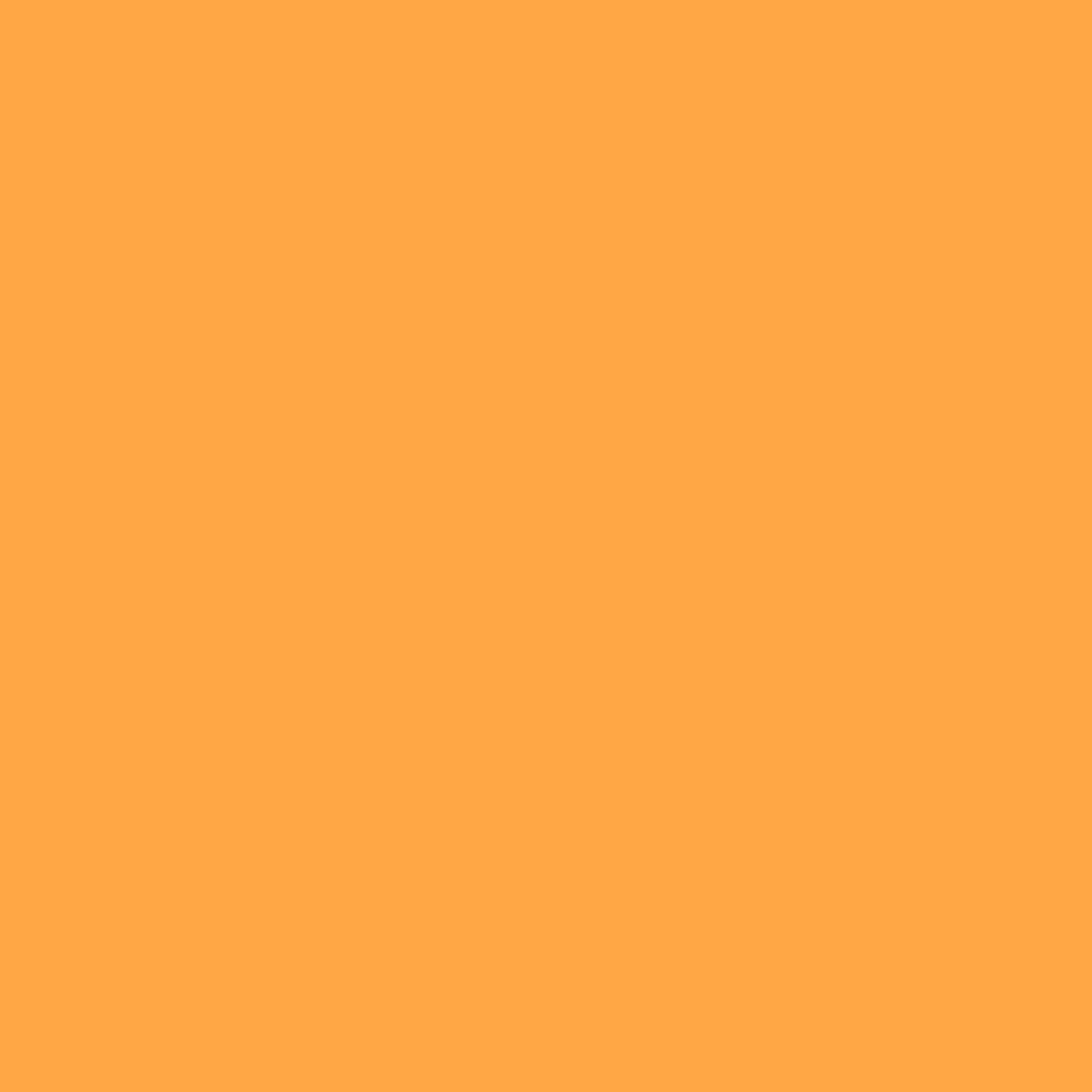 RECORD OF MEALS SERVED
RULES
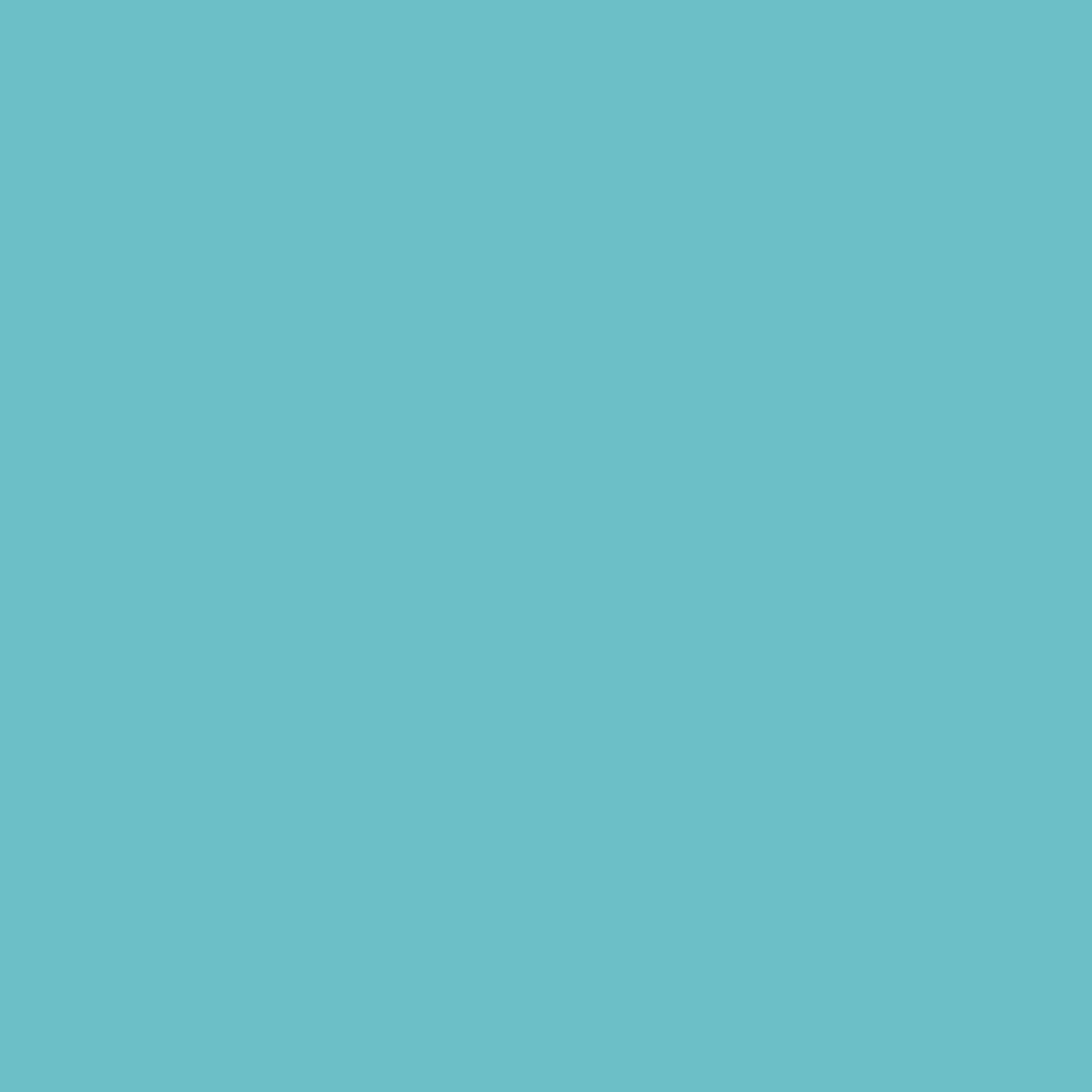 For meals 
to be reimbursable:
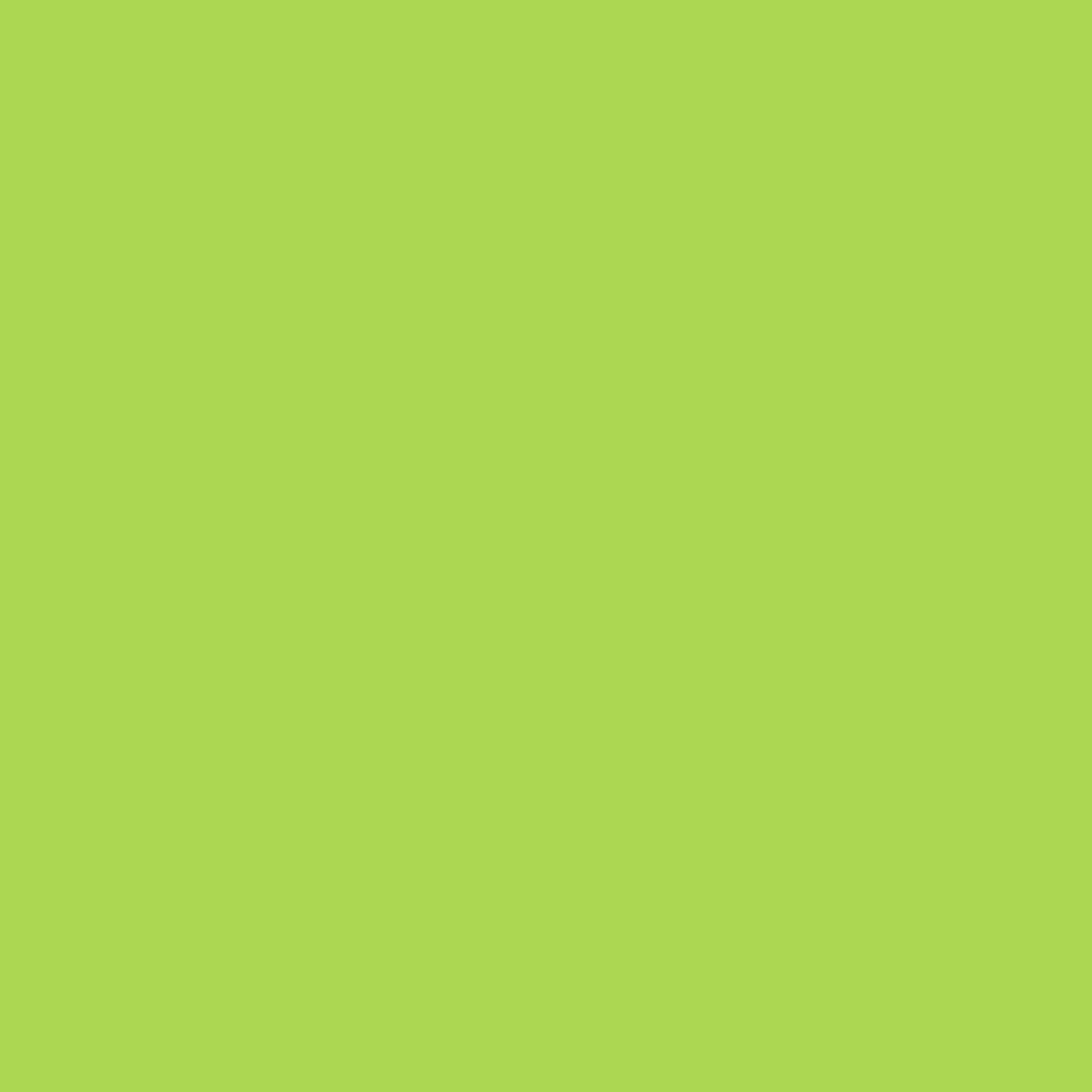 Check temperature 30 minutes prior to serving and at serve time
Pans and utensils MUST be free of food debris after meal service. Put back in Cambro.
Closures must be submitted one week in advance and changes 2 business days.
2
Delivery tickets should be signed after cambro is checked. Keep Nestform.
1
3
4
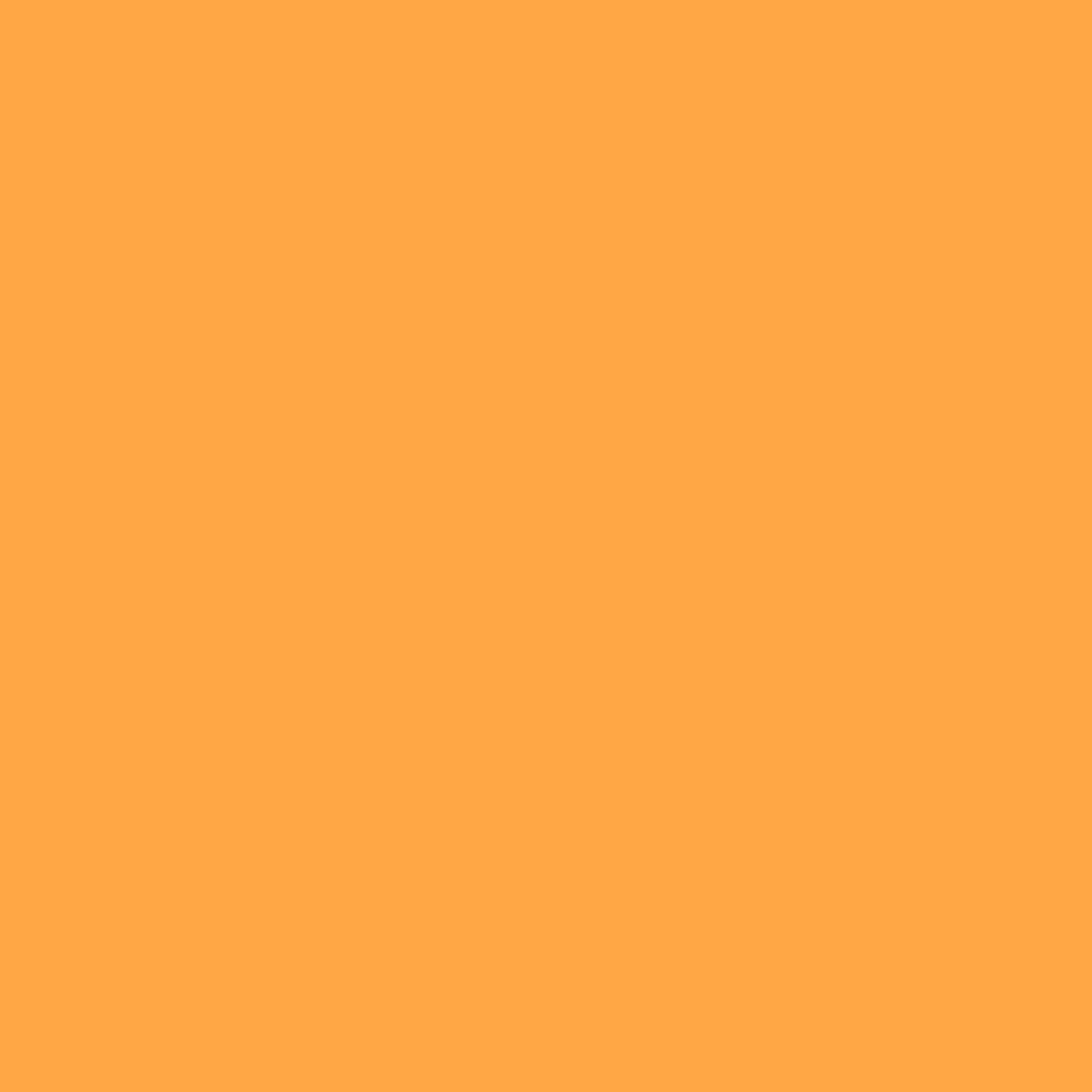 KITCHEN MEALS
LUNCH/SUPPER
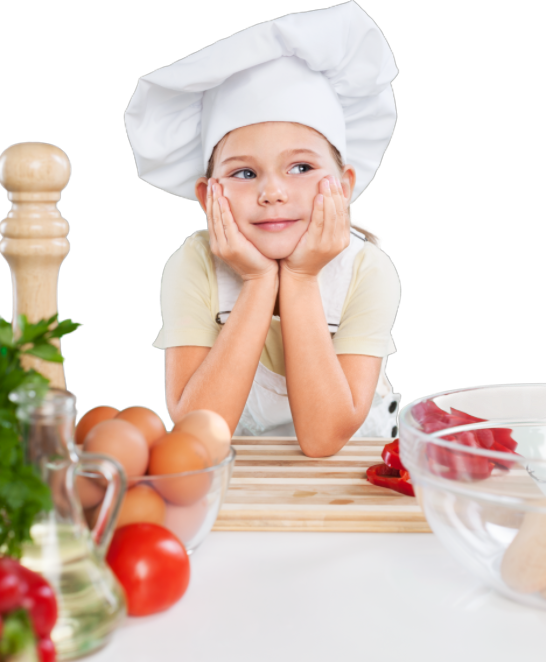 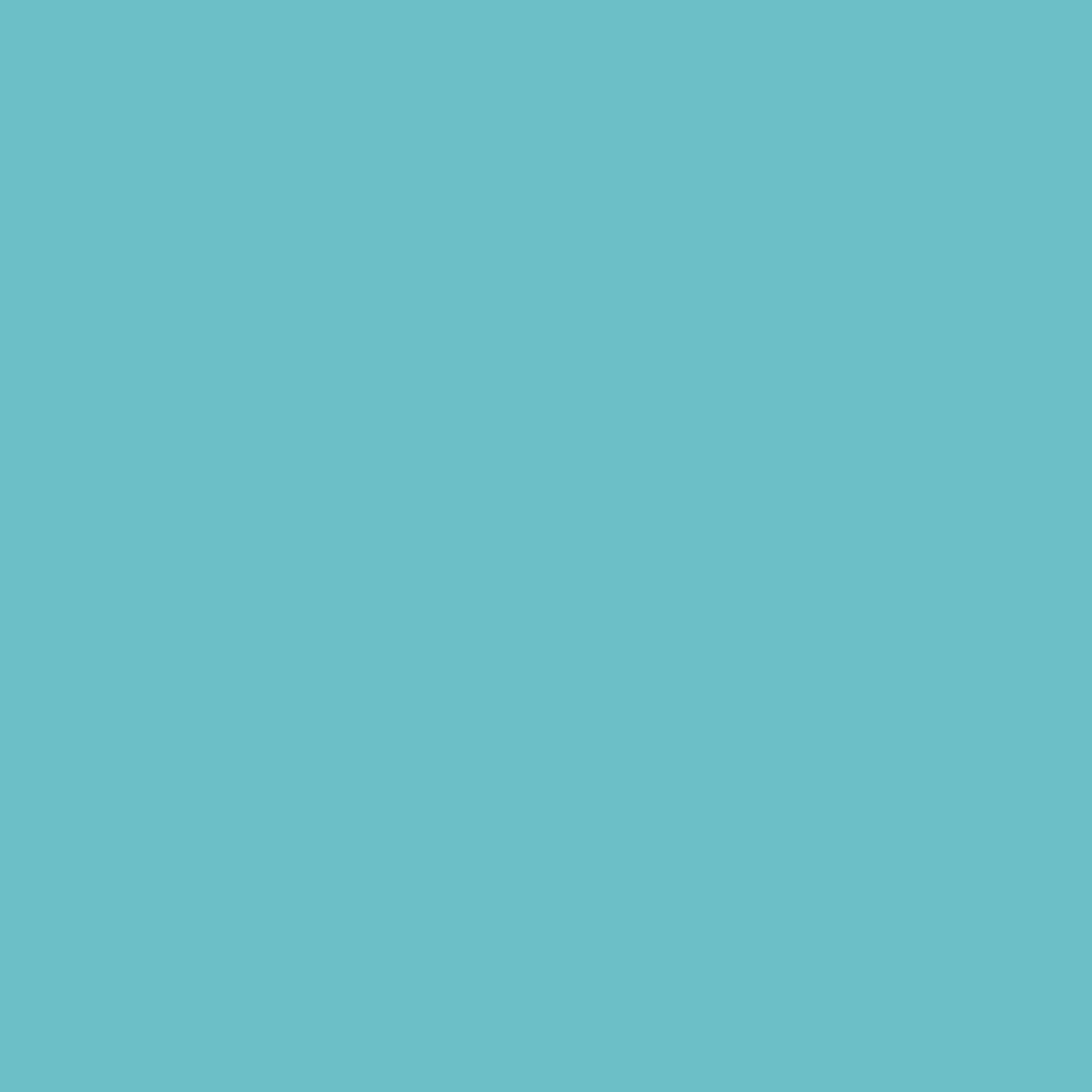 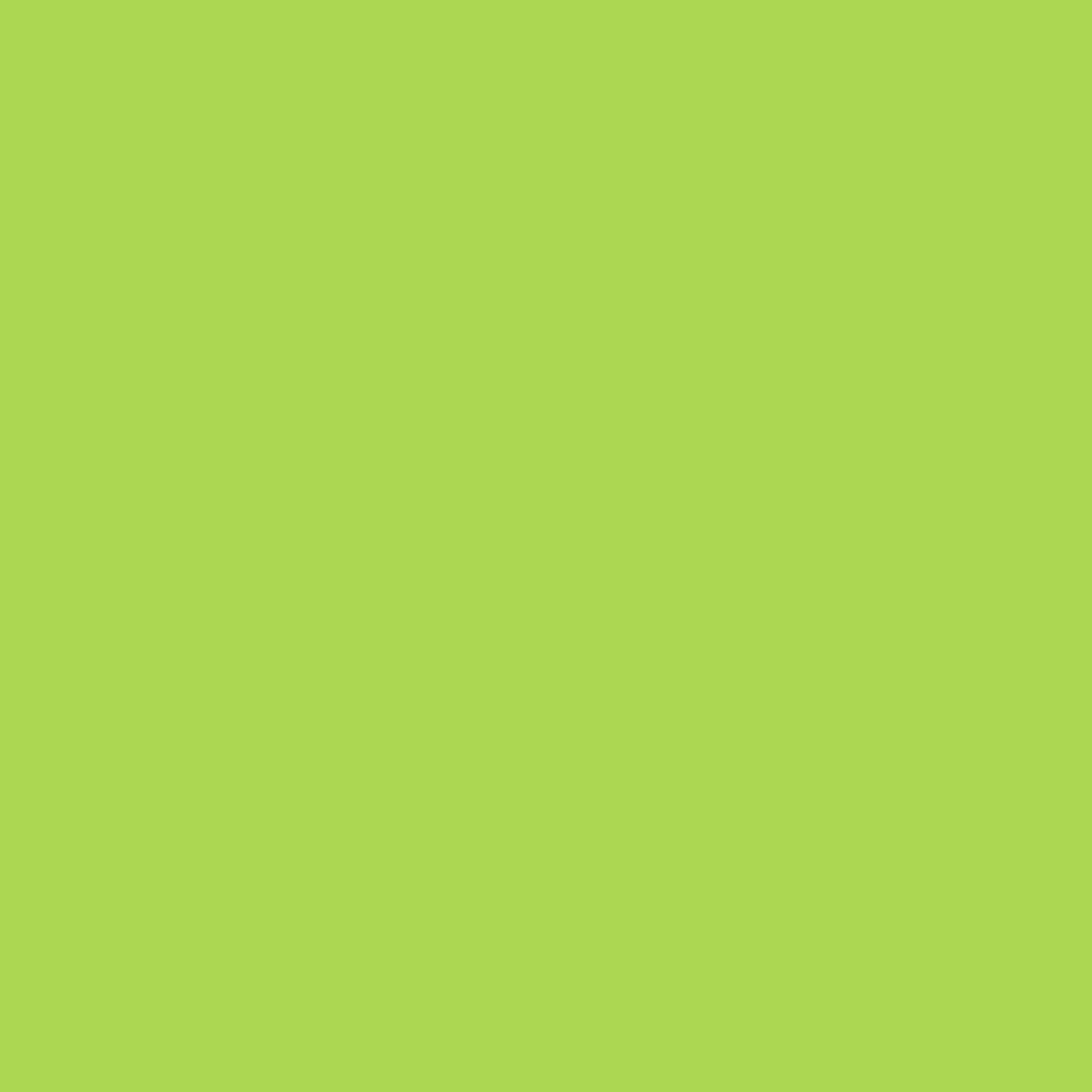 FOOD ALLERGIES
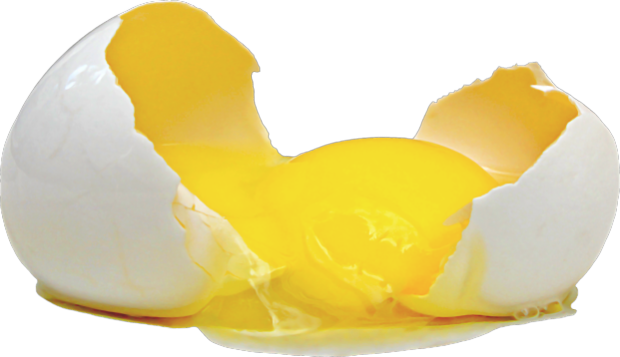 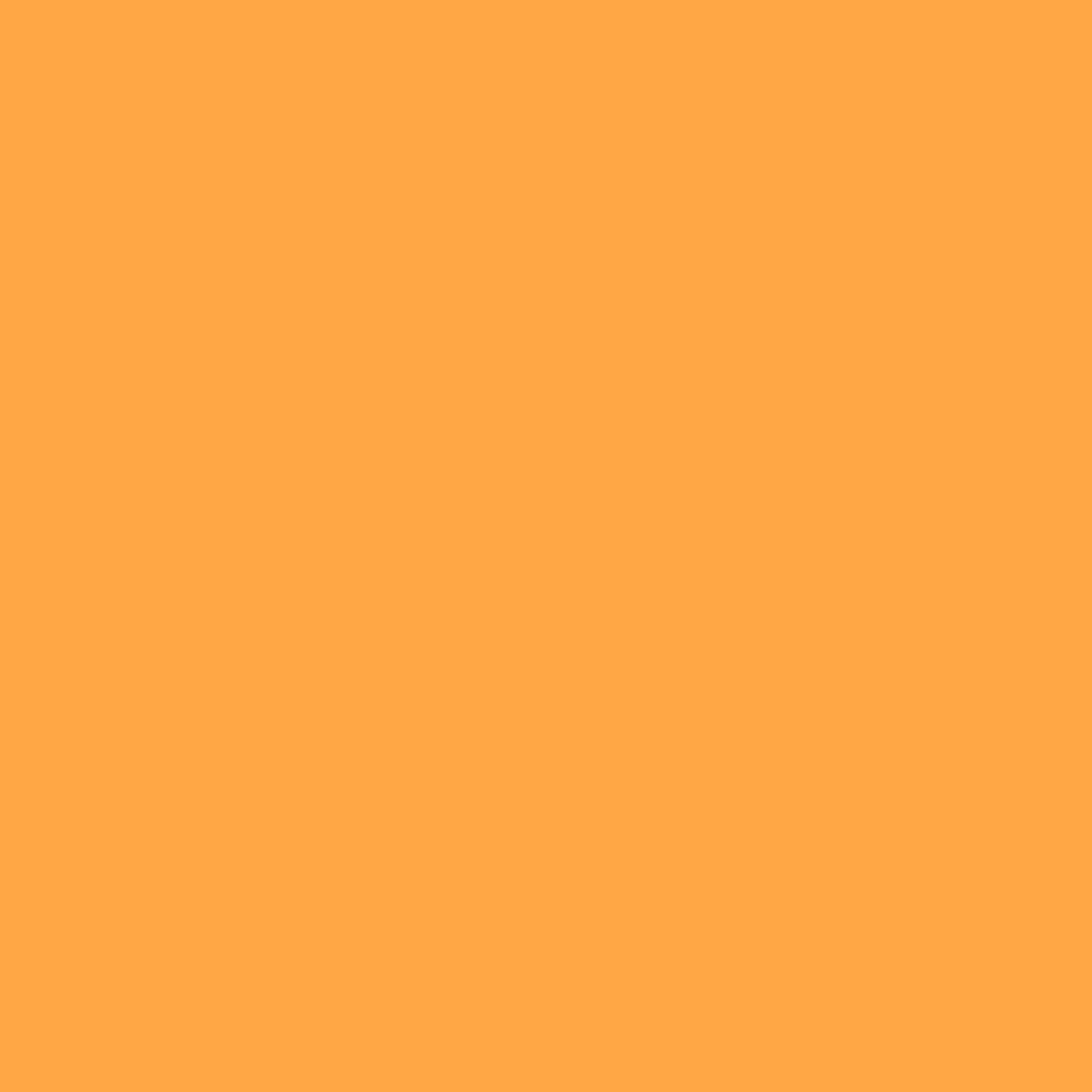 Doctors note stating child has confirmed disability – substitution required - Dare to Care will reimburse.
If doctor marks that the child has special dietary needs but does not have a disability, no accommodations will be made. 
If a child never brings a doctor’s note, you are required to serve the entire meal.
If a child is lactose intolerant and does not bring a note, they must still be served milk.  They are not required to drink it, but they must take it.
SITE RULES
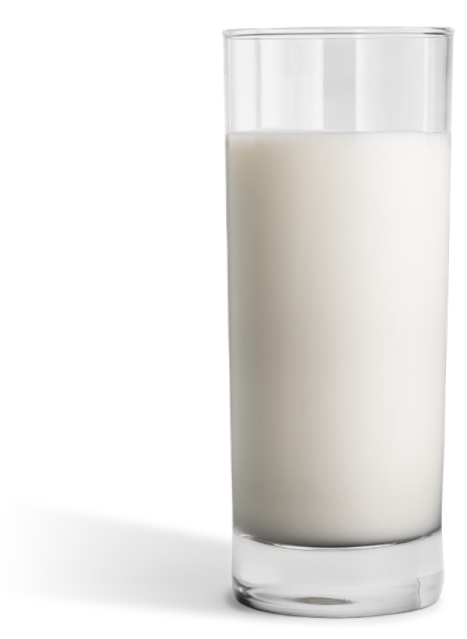 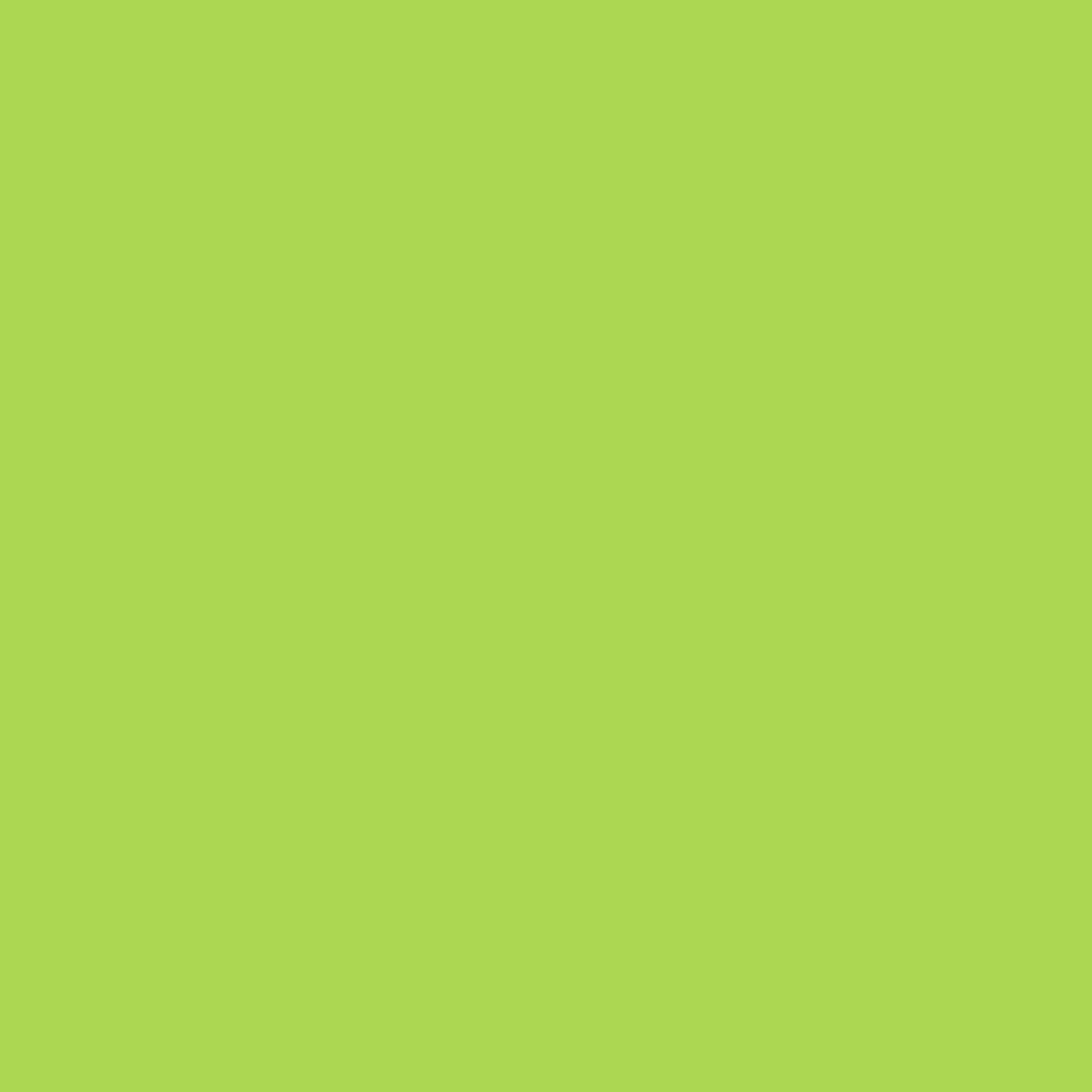 [Speaker Notes: A doctor or other who can write prescriptions, must complete a form confirming a child has a disability to omit or substitute an item.  This does not have to meet the meal pattern.  Dare to Care will reimburse you for required substitution.
If doctor marks that the child has special dietary needs but does not have a disability, no accommodations will be made. 
If a child never brings a doctor’s note, you are required to serve the entire meal.
If a child is lactose intolerant and does not bring a note, they must still be served milk.  They are not required to drink it, but they must take it.]
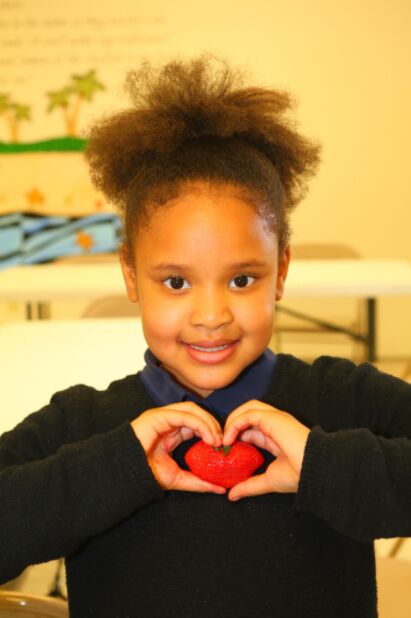 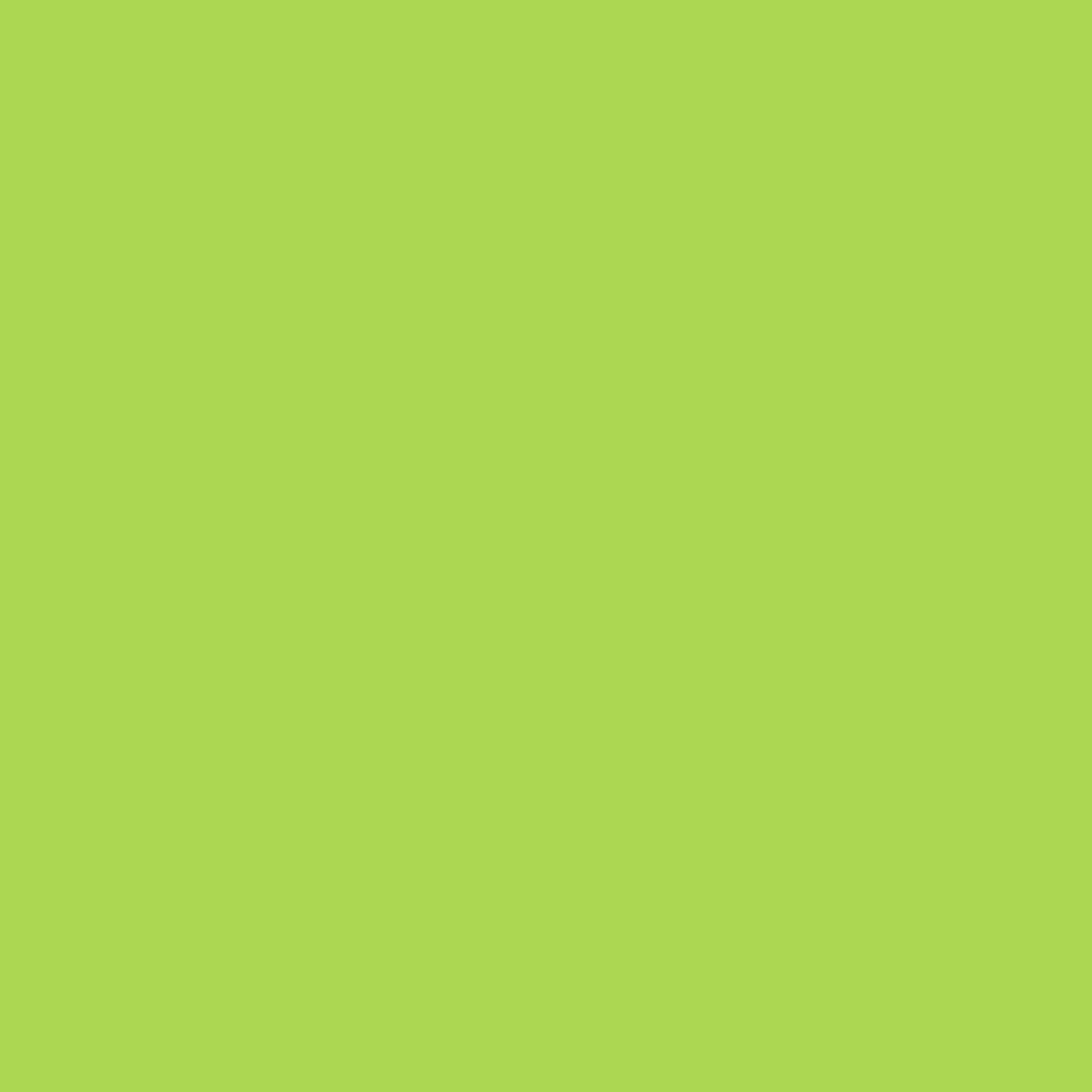 ONLINE PROCESSES
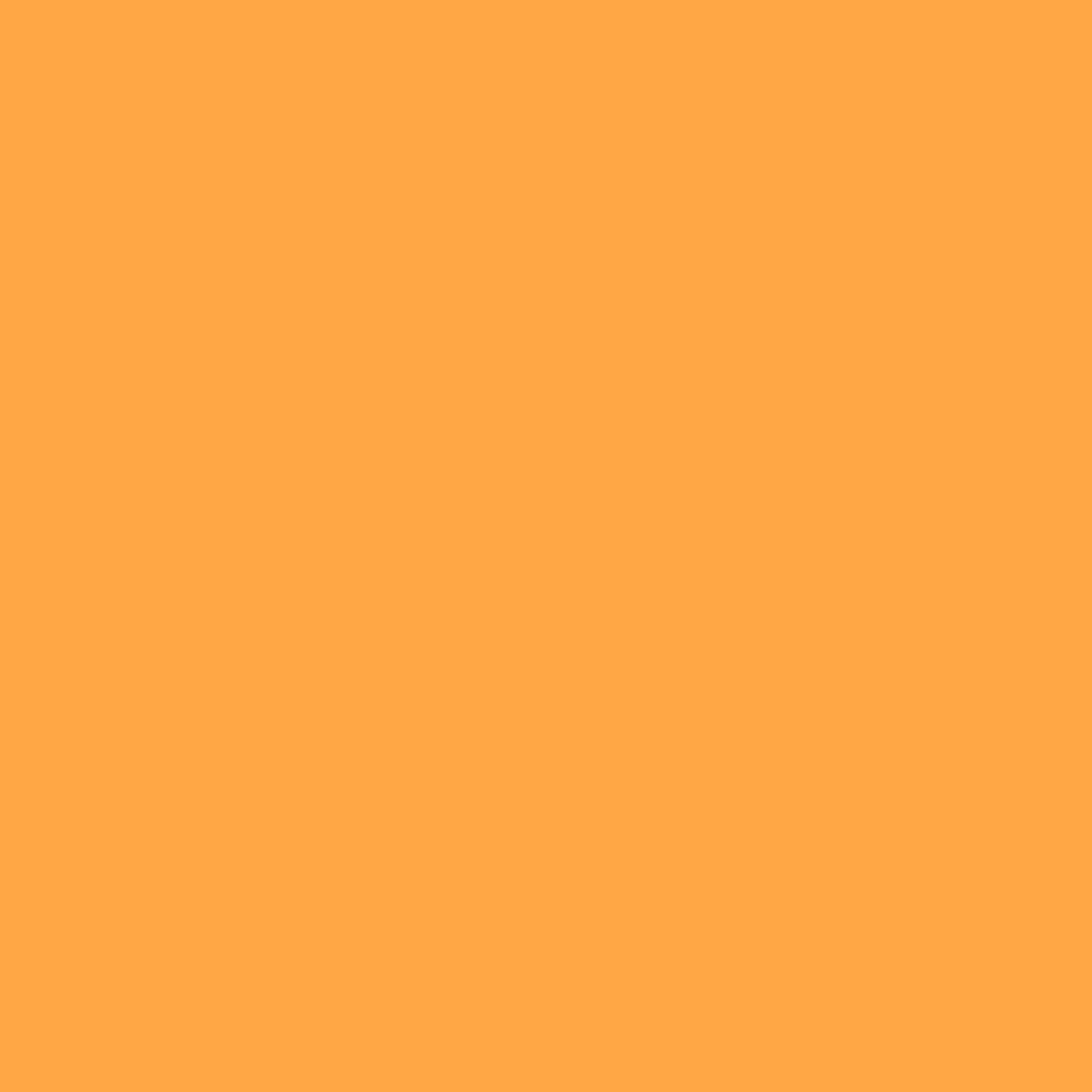 Changing Meal Counts
01
Cancellations/Changes in Meal Service
02
Submitting Paperwork
03
WEDELIVERHEALTHY.CO
The site must indicate that immediate corrective action was taken and identify the plan in place to ensure future compliance.
DTC will conduct site reviews to make sure the site is following program rules and regulations.
Any areas of noncompliance will be addressed in a corrective action plan.
A site must be terminated from participation if many violations are found and/or if the health, safety, or wellbeing of children is threatened.
1
2
3
4
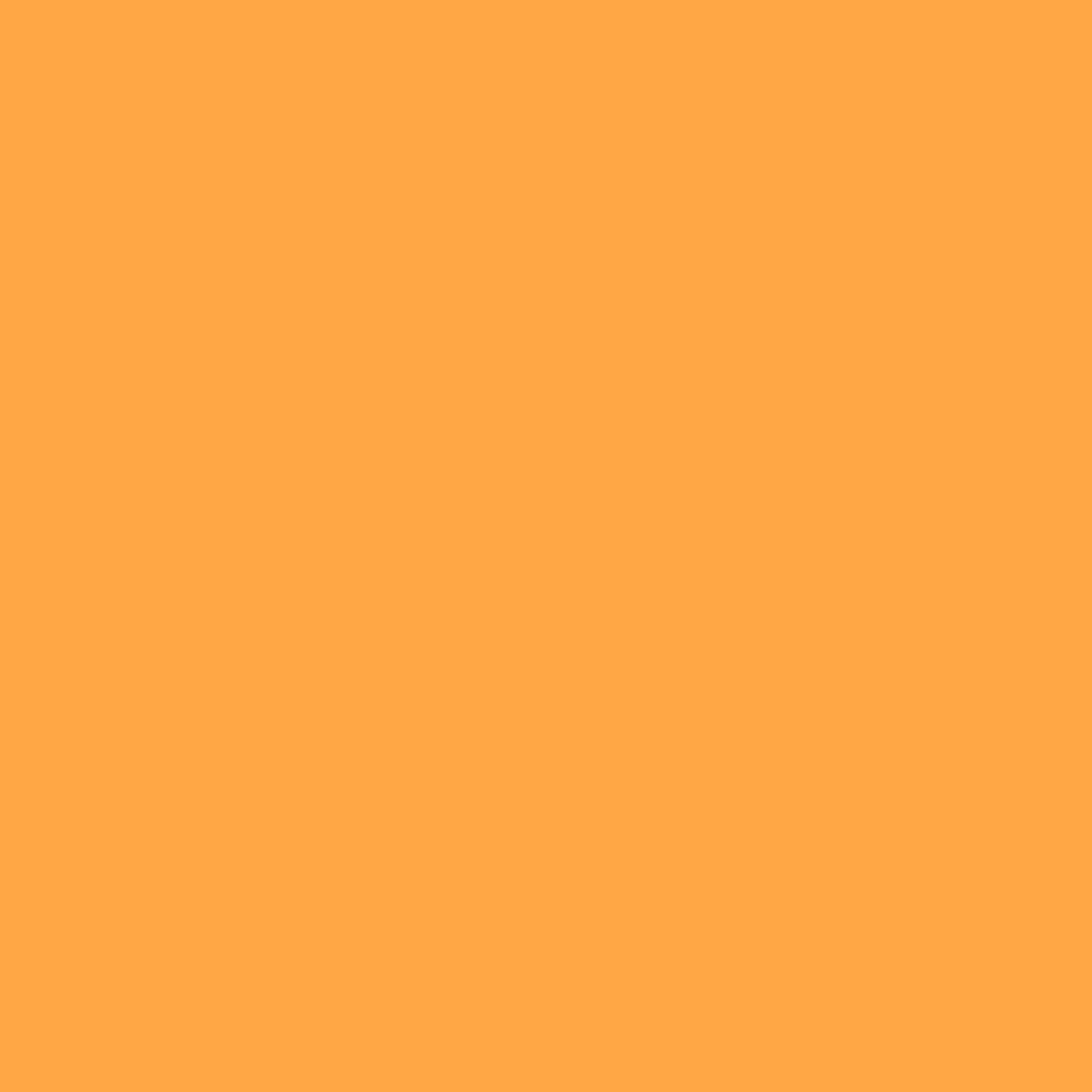 SPONSOR & STATE REVIEWS
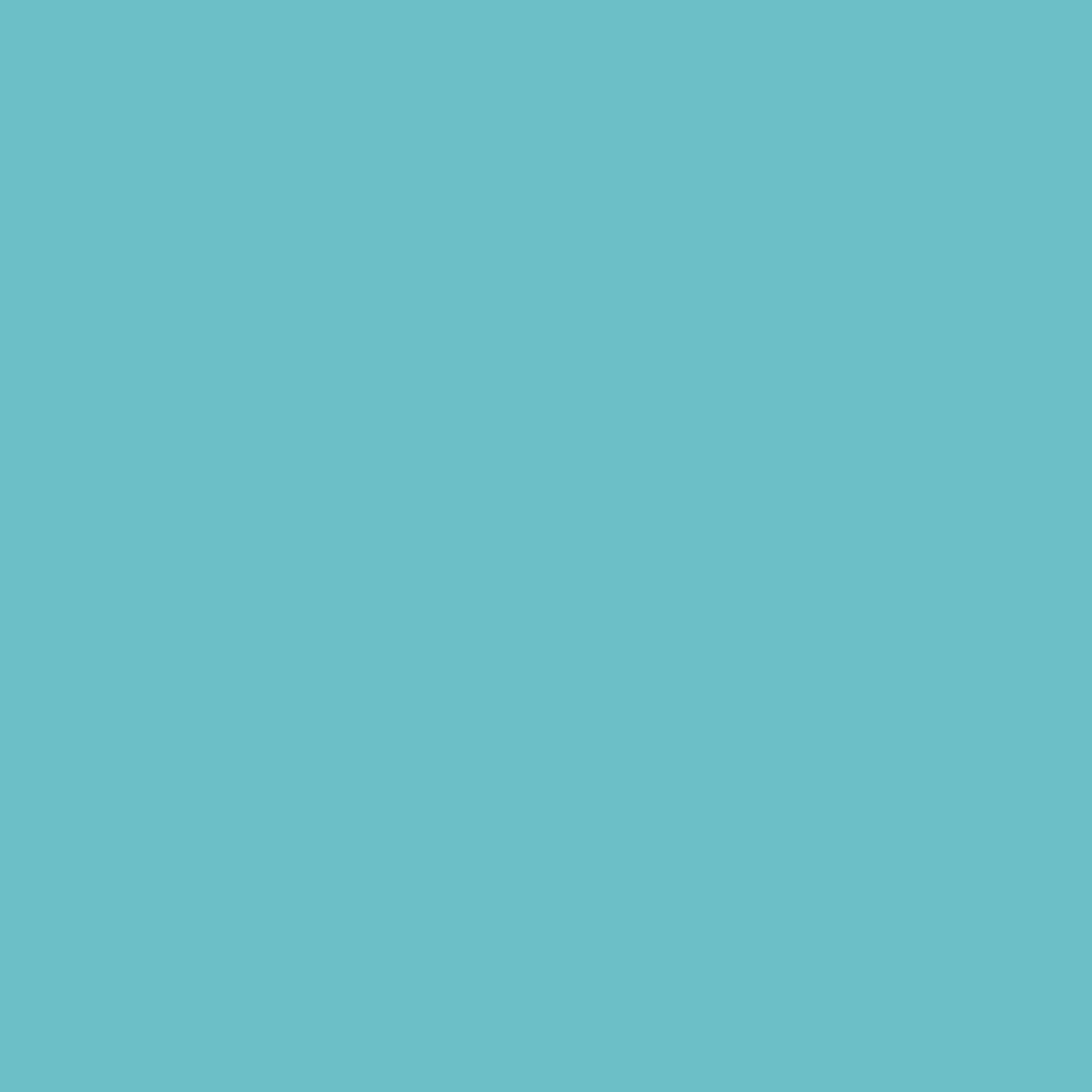 This program relies on you!
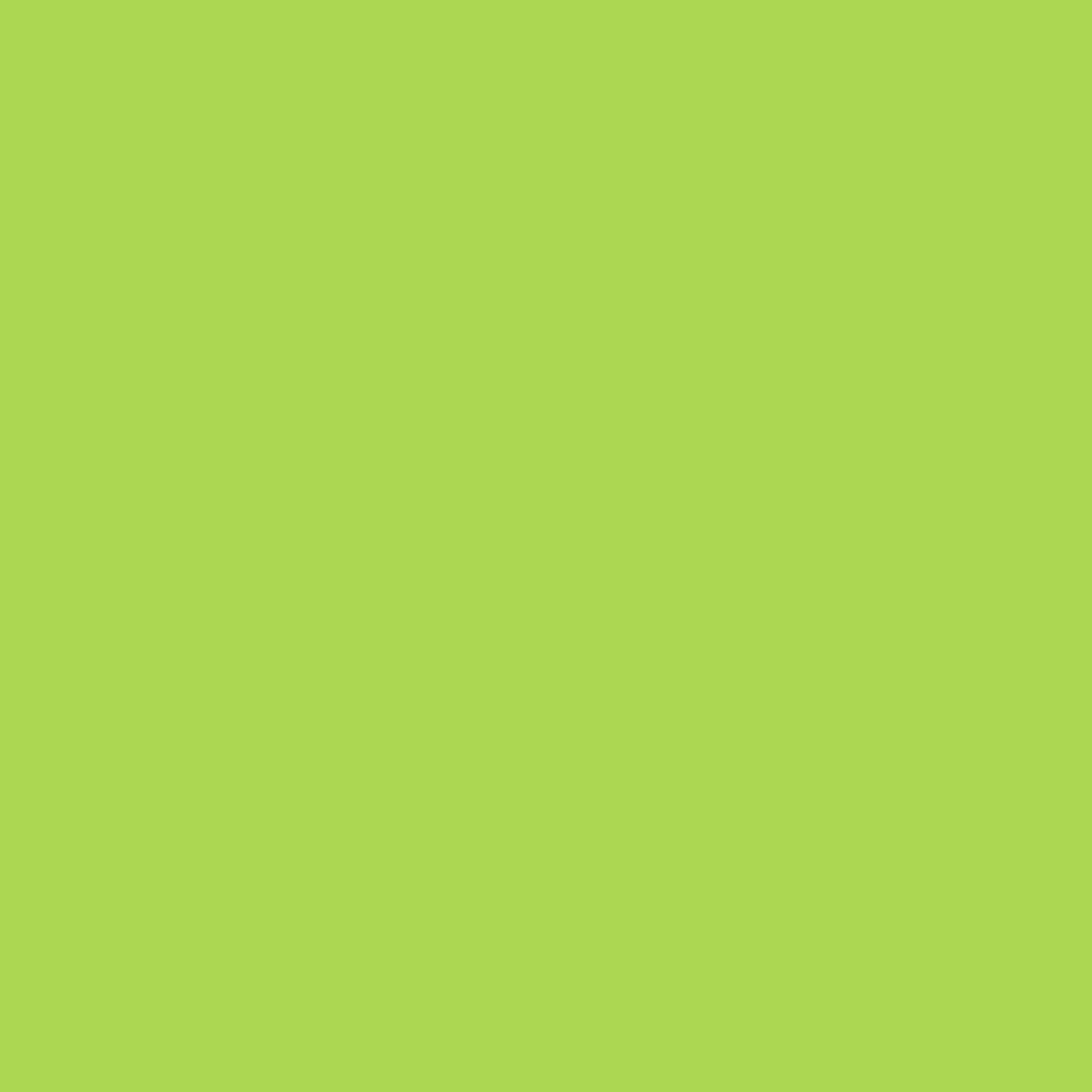 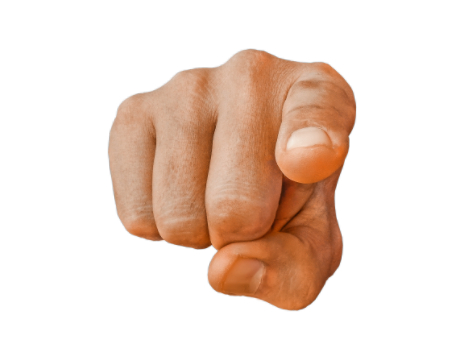 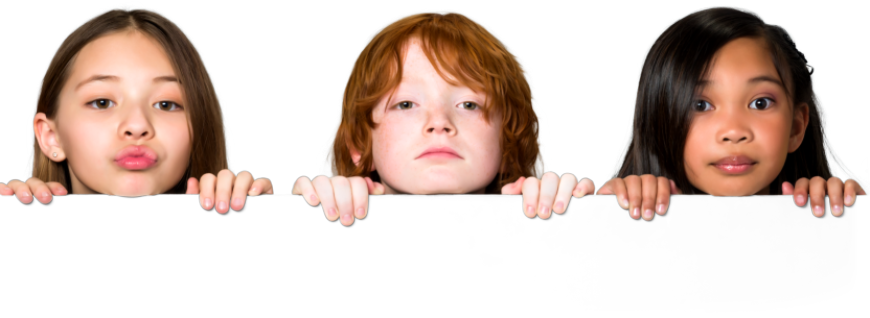 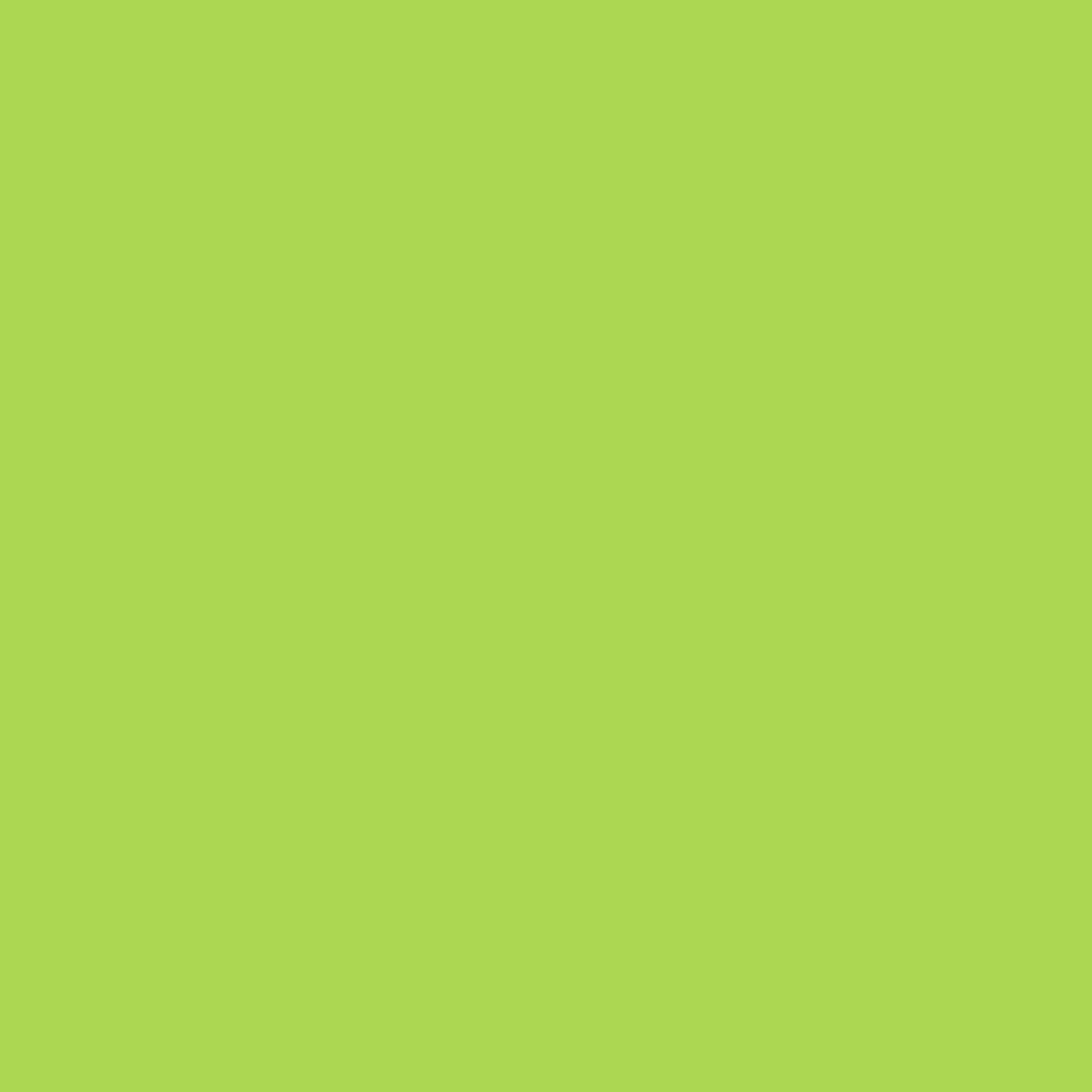 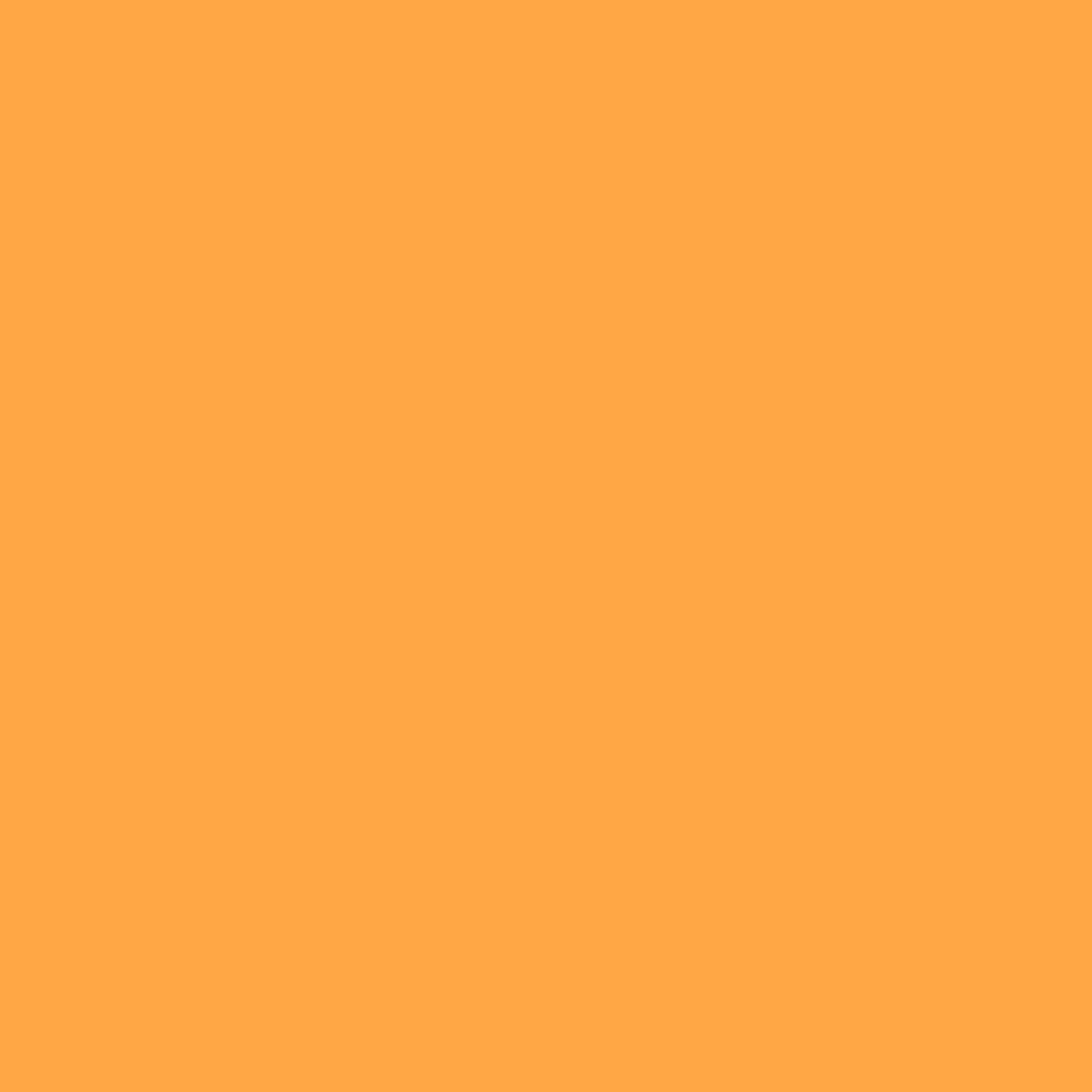 Goals of Civil Rights
Civil Rights
CIVIL RIGHTS
GOALS
What is Discrimination?

Different treatment which makes a distinction of one person or group of persons from others; either intentionally, by neglect, or by actions or lack of actions based on any persons or group who has characteristics for which discrimination is prohibited based on the law, regulation, or executive order.
1.  Knowledge for rights and Responsibilities
01
2.  Elimination of illegal barriers that prevent or deter people from receiving benefits
02
3.  Dignity and Respect for All
4.  Equal treatment for all applicants      and beneficiaries
02
Protected Classes:  Race, Color, National Origin, Age, Sex, Disability
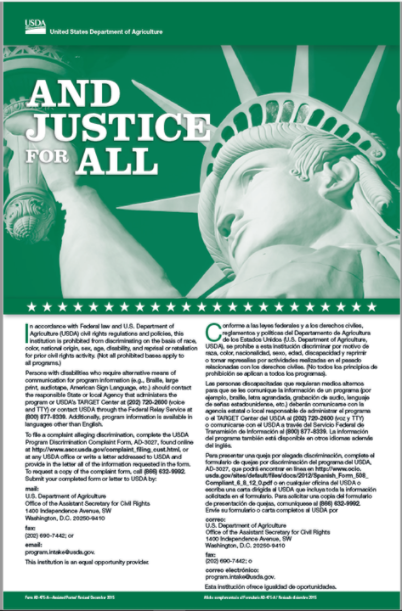 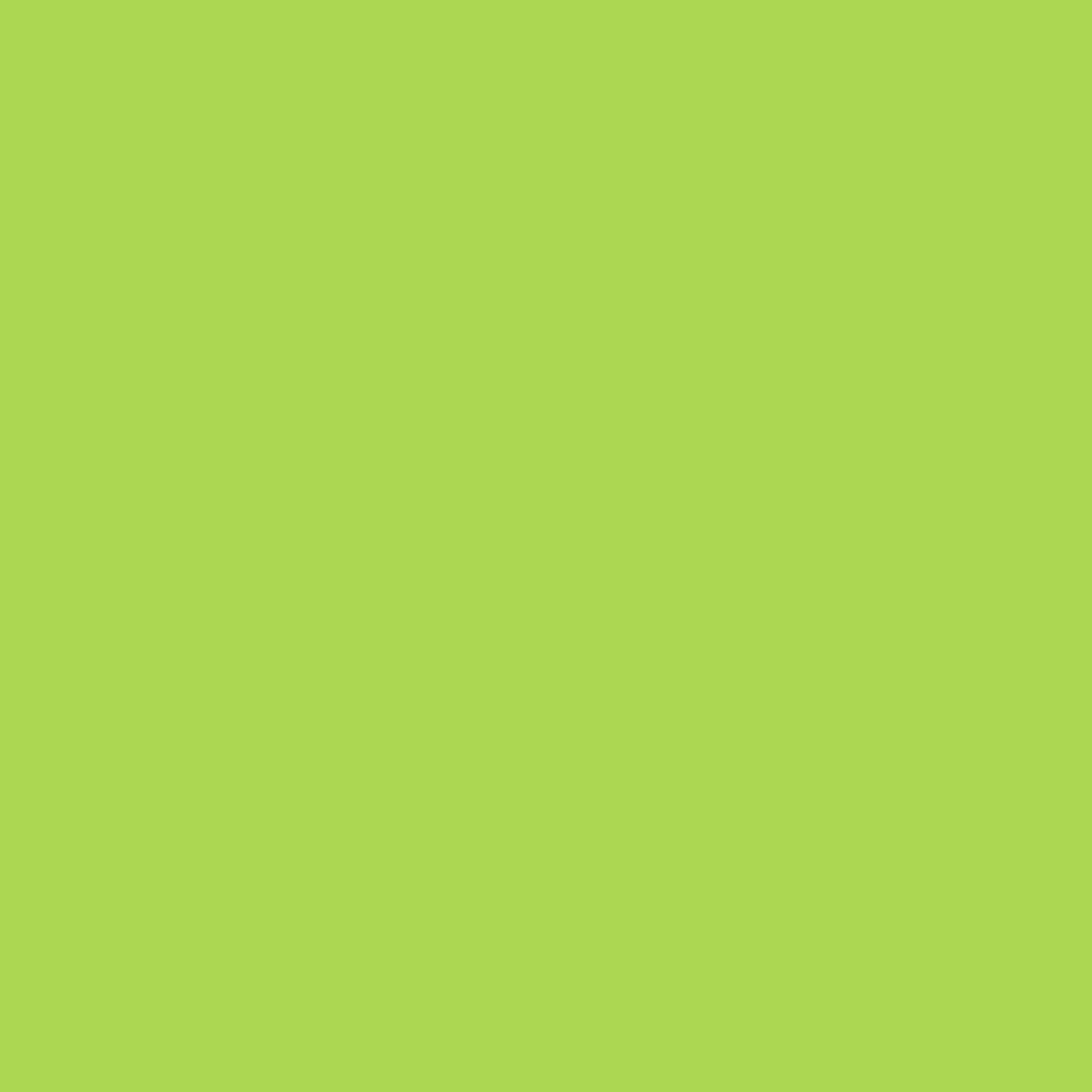 CIVIL RIGHTS
PUBLIC NOTIFICATION
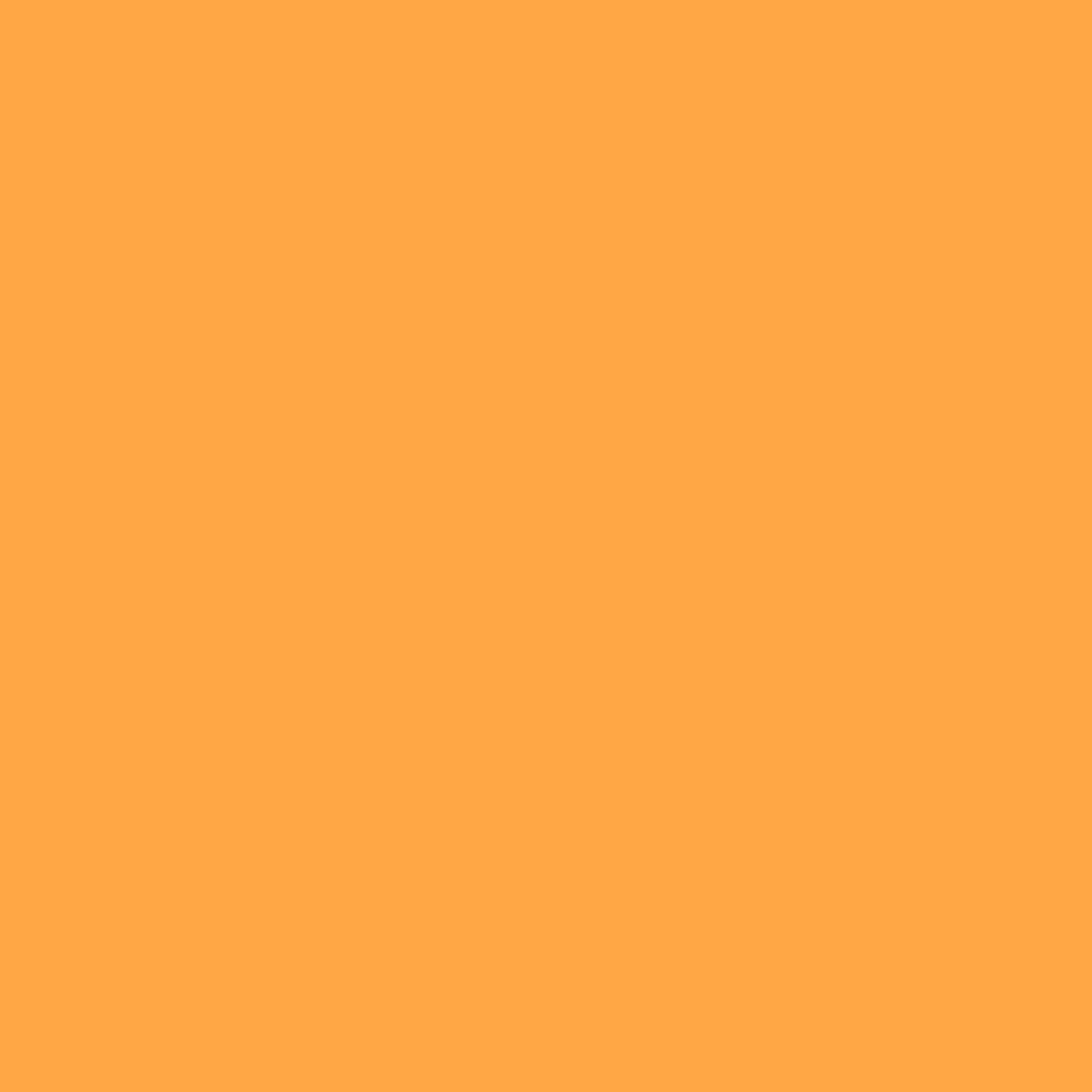 Include full USDA non-discrimination on all materials
01
Prominently display the "And Justice for All" poster in the food service area. The full size 11"x17" poster must be used.
02
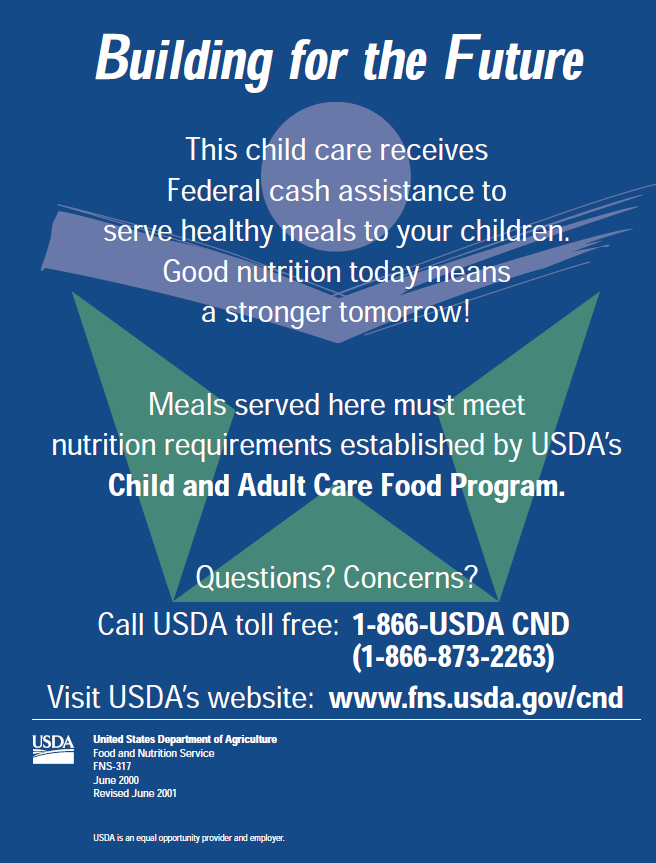 02
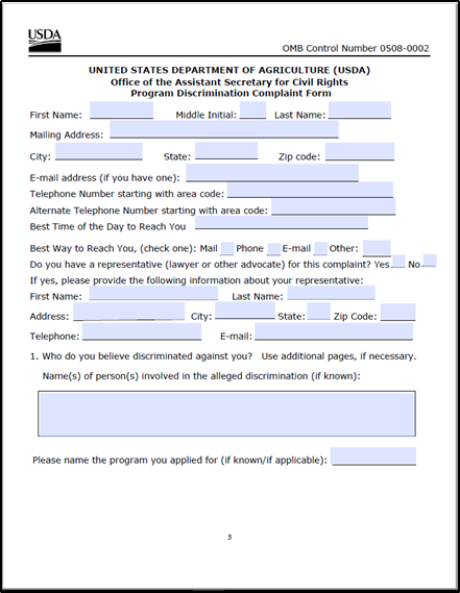 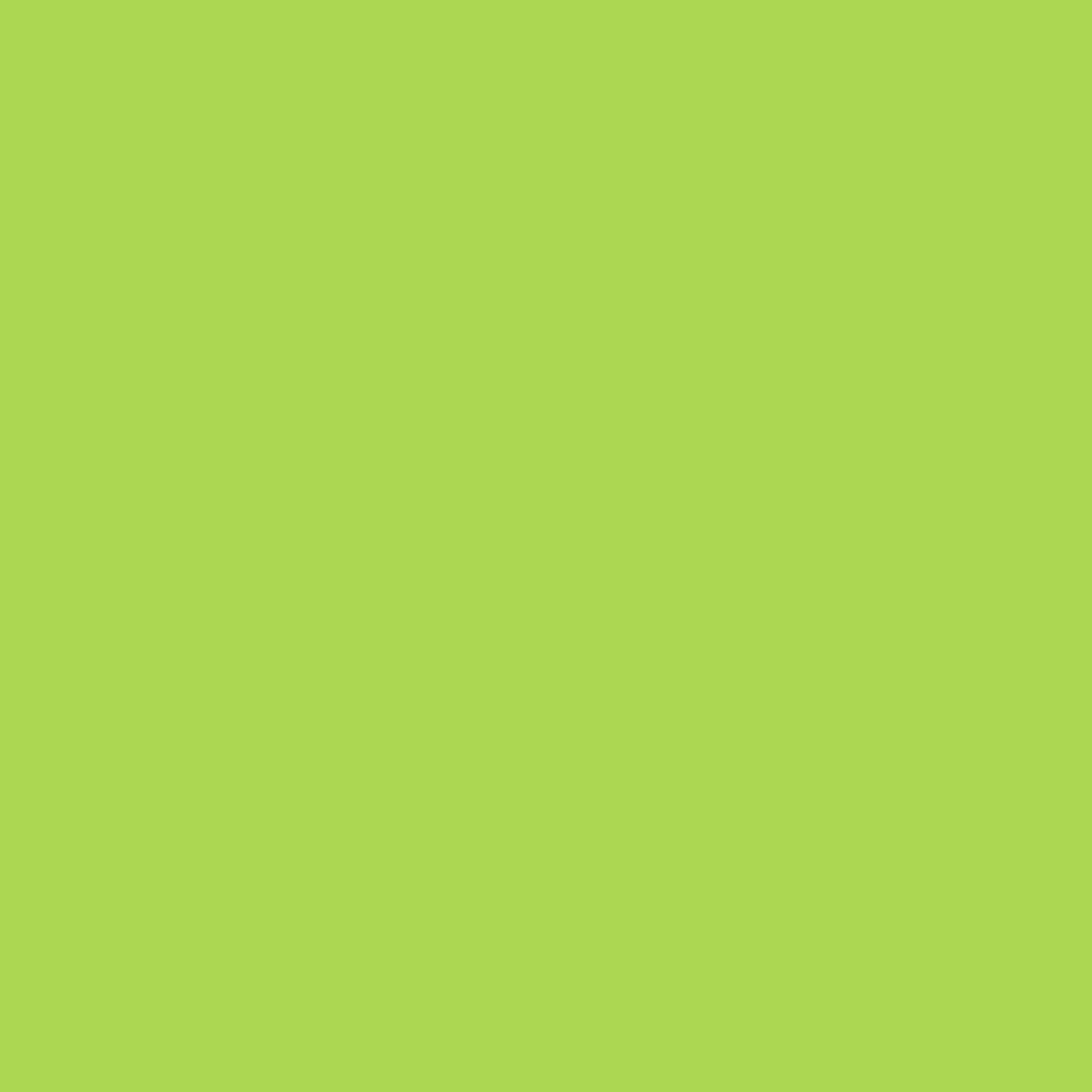 CIVIL RIGHTS
GRIEVANCE PROCEDURES
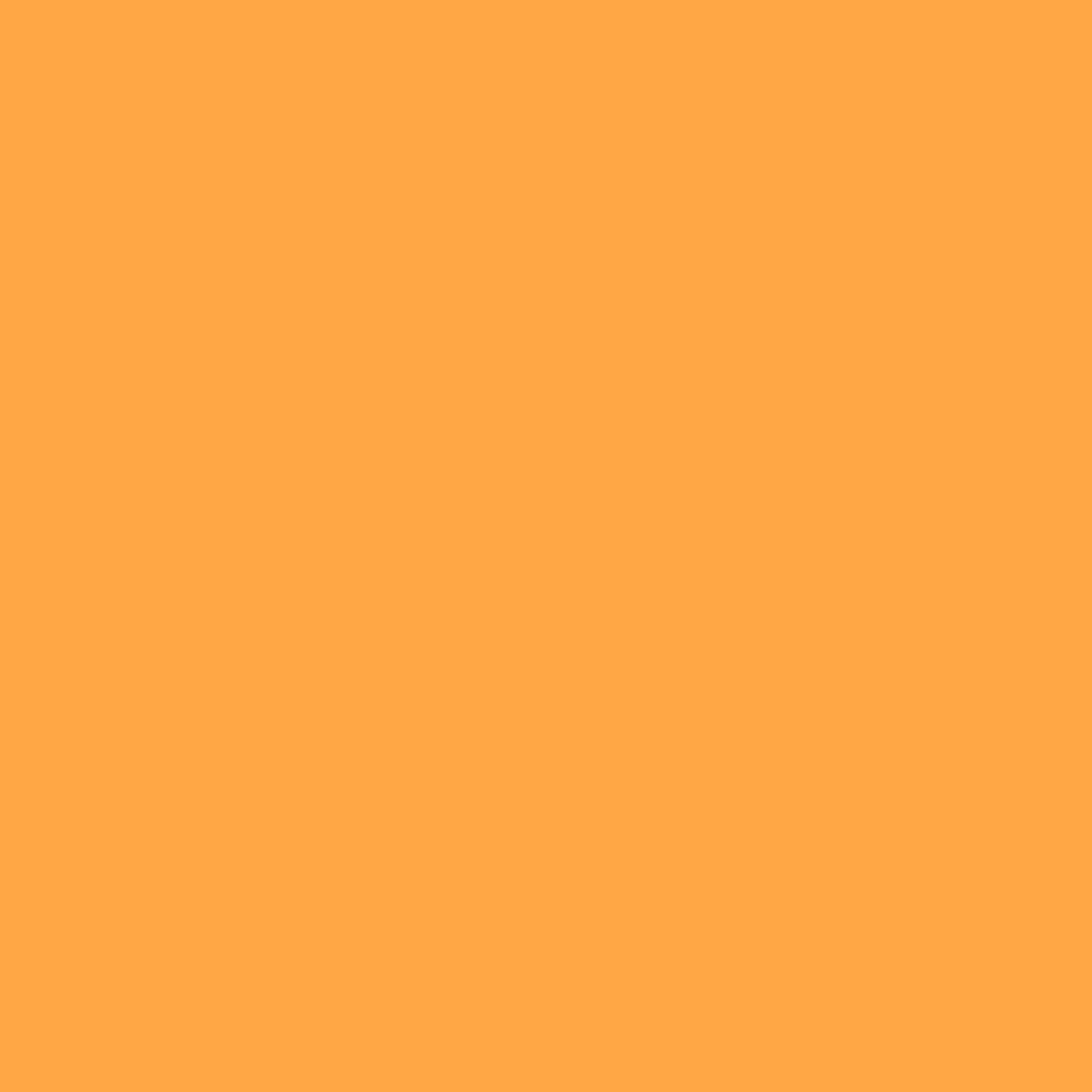 Accept verbal or written grievances.
Complaint must be made in 180 days.
Available on DTC website or USDA 
Keep procedures and report forms at site.
Never try to impede or "work it out"
Complaint goes directly to USDA - information is on the form.
02
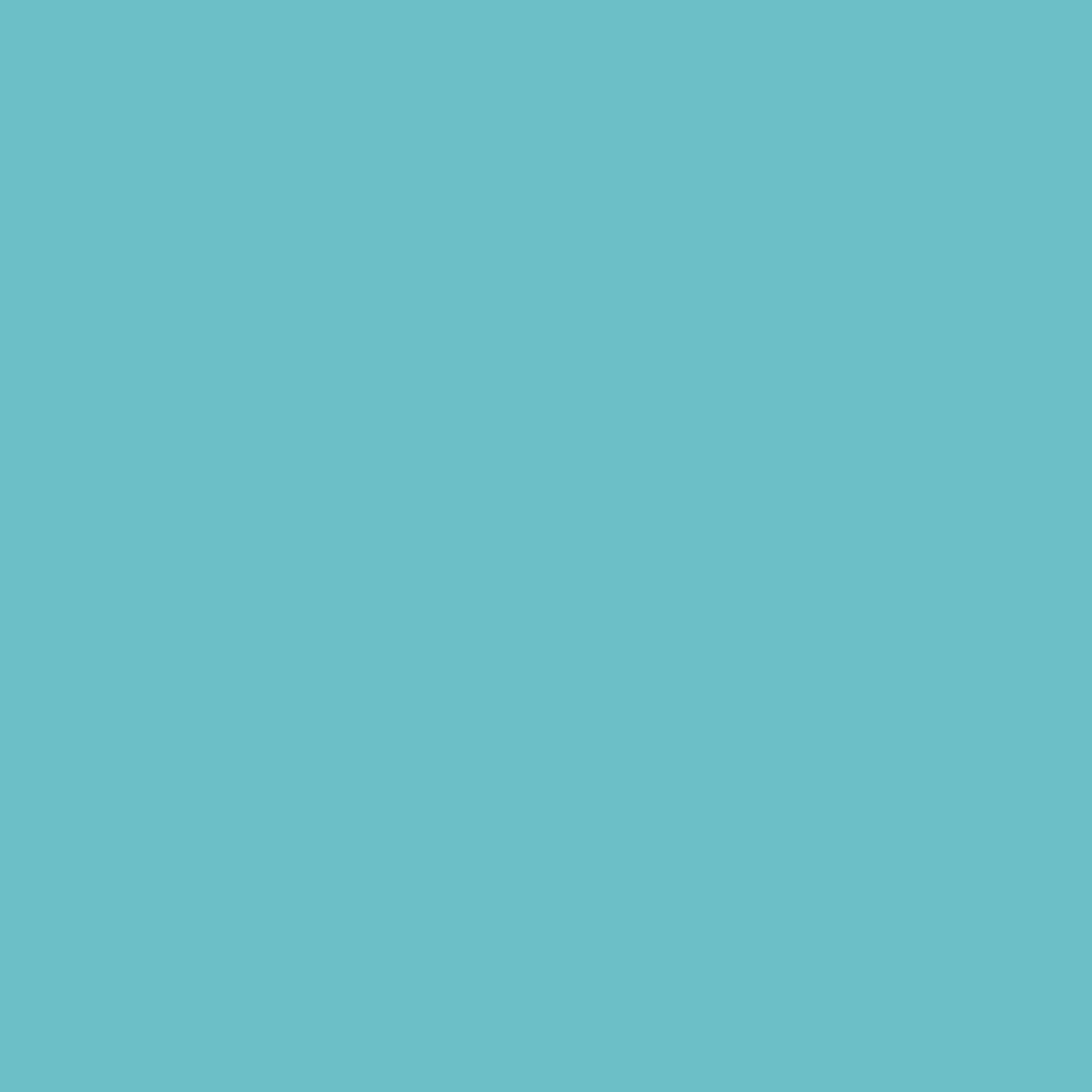 SITE SUPERVISOR
RESPONSIBILITIES
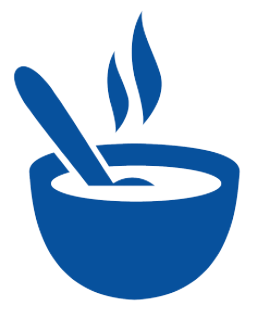 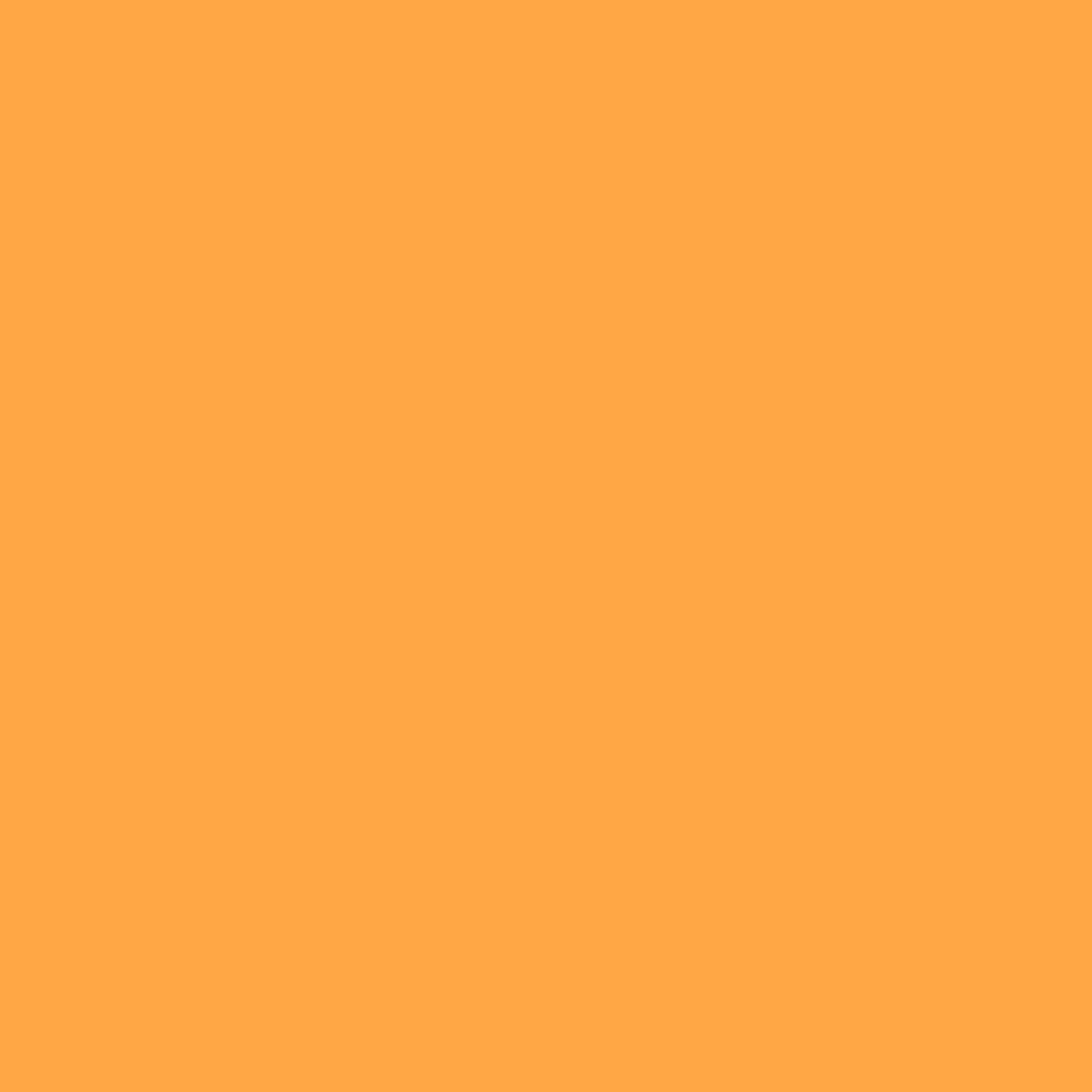 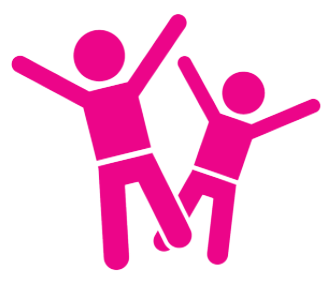 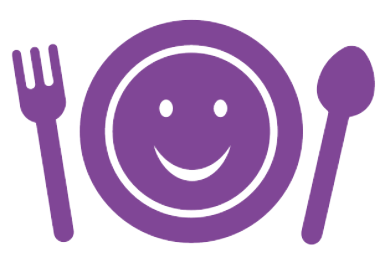 Trained site supervisor must be present during ALL meal services and serve ALL children.
Ensure Accurate Meal Count documentation
and Civil Rights Compliance.
Submit all forms to DTC each week and inform sponsor of any changes.
2020 MARKETING STRATEGY
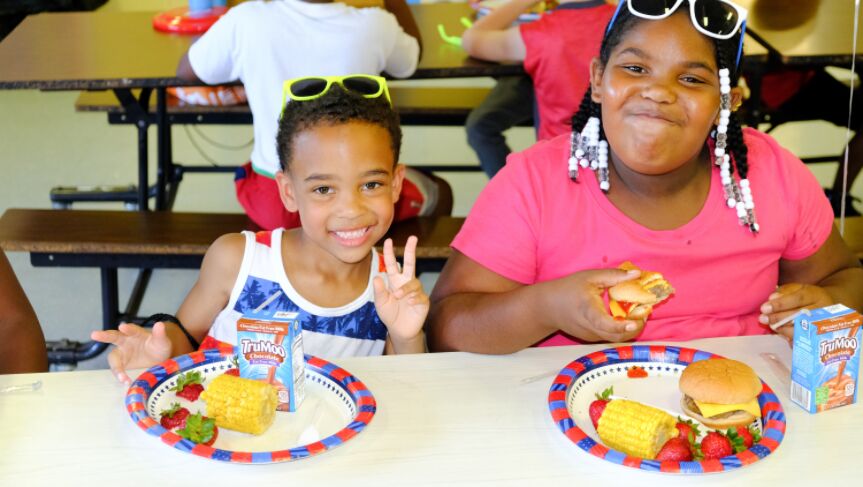 WE DELIVER HEALTHY CO.
Questions?
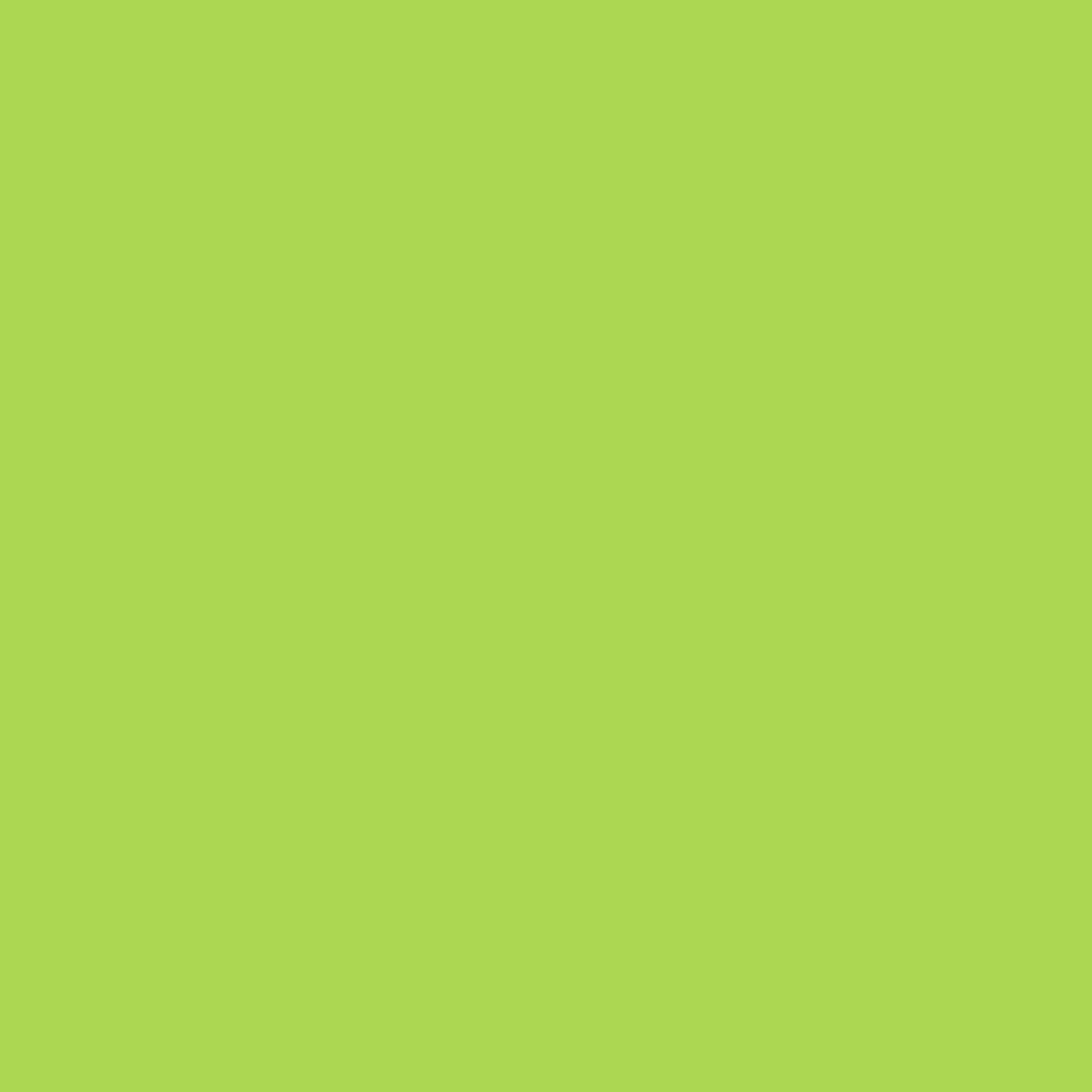 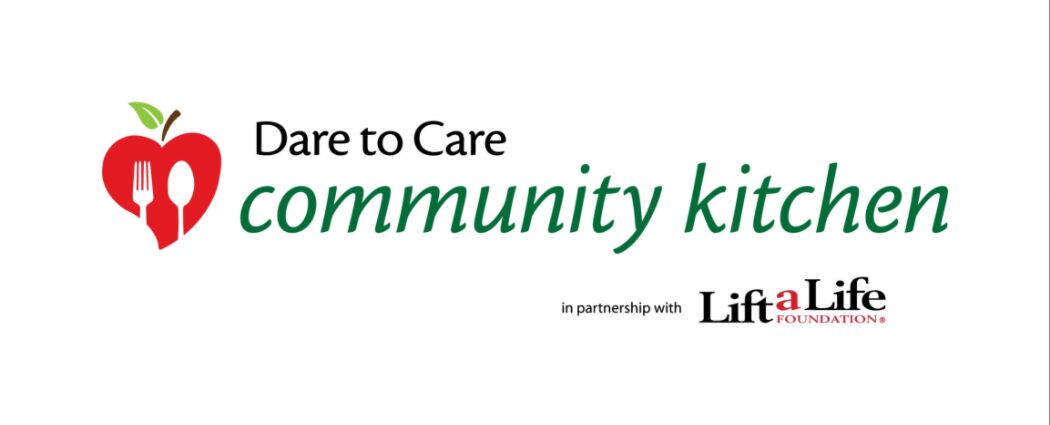 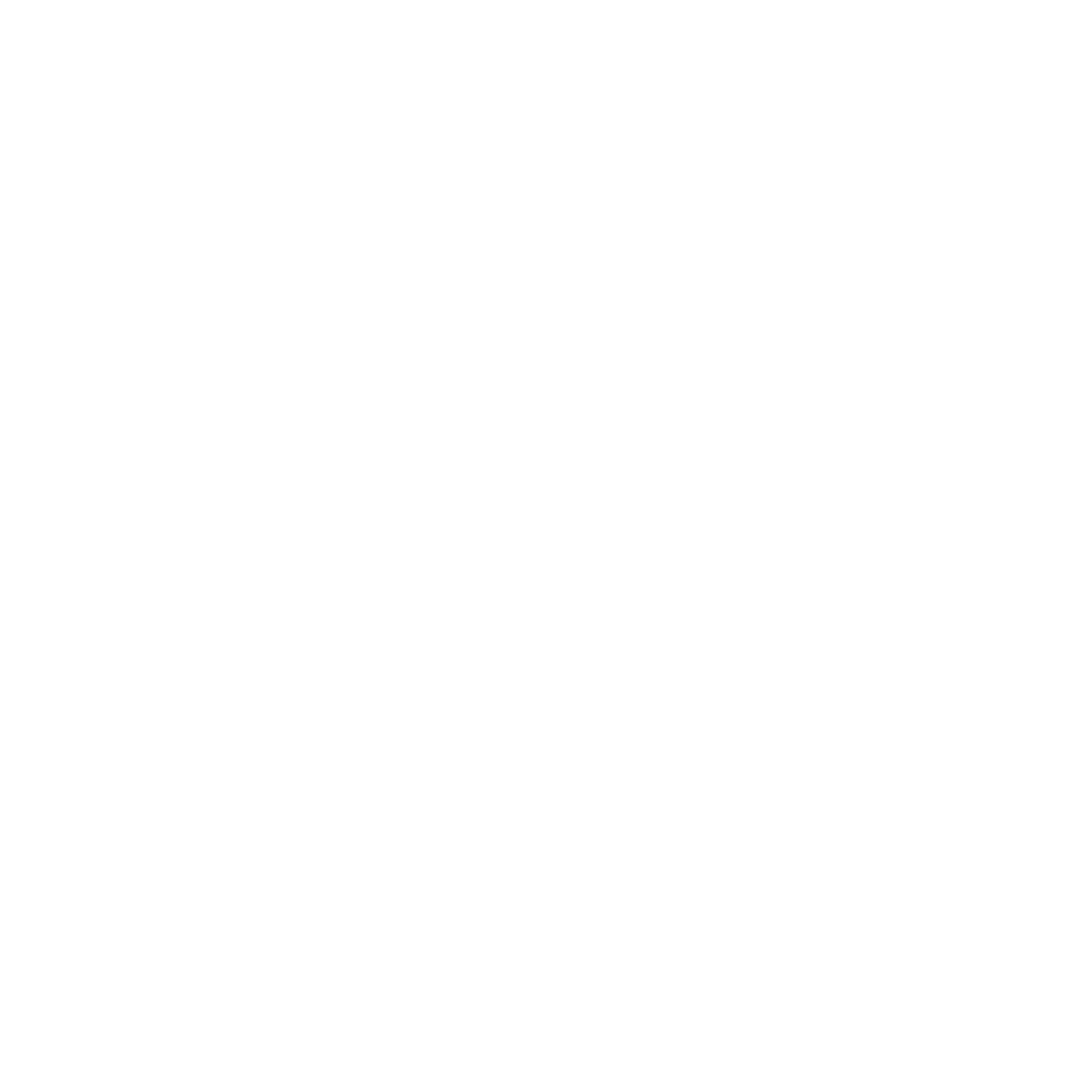